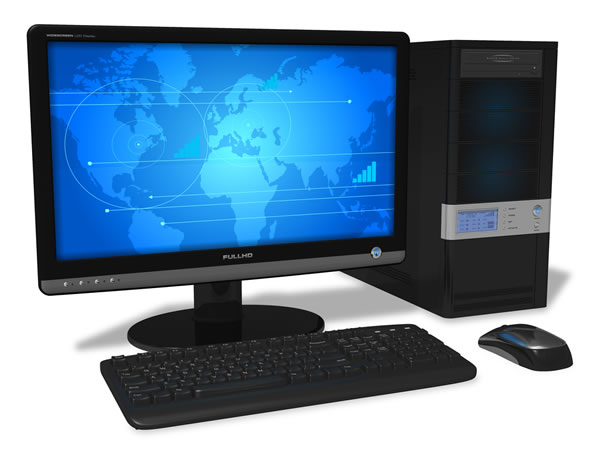 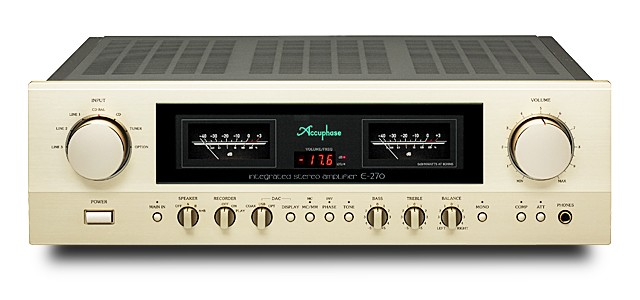 Elettronica 
analogica
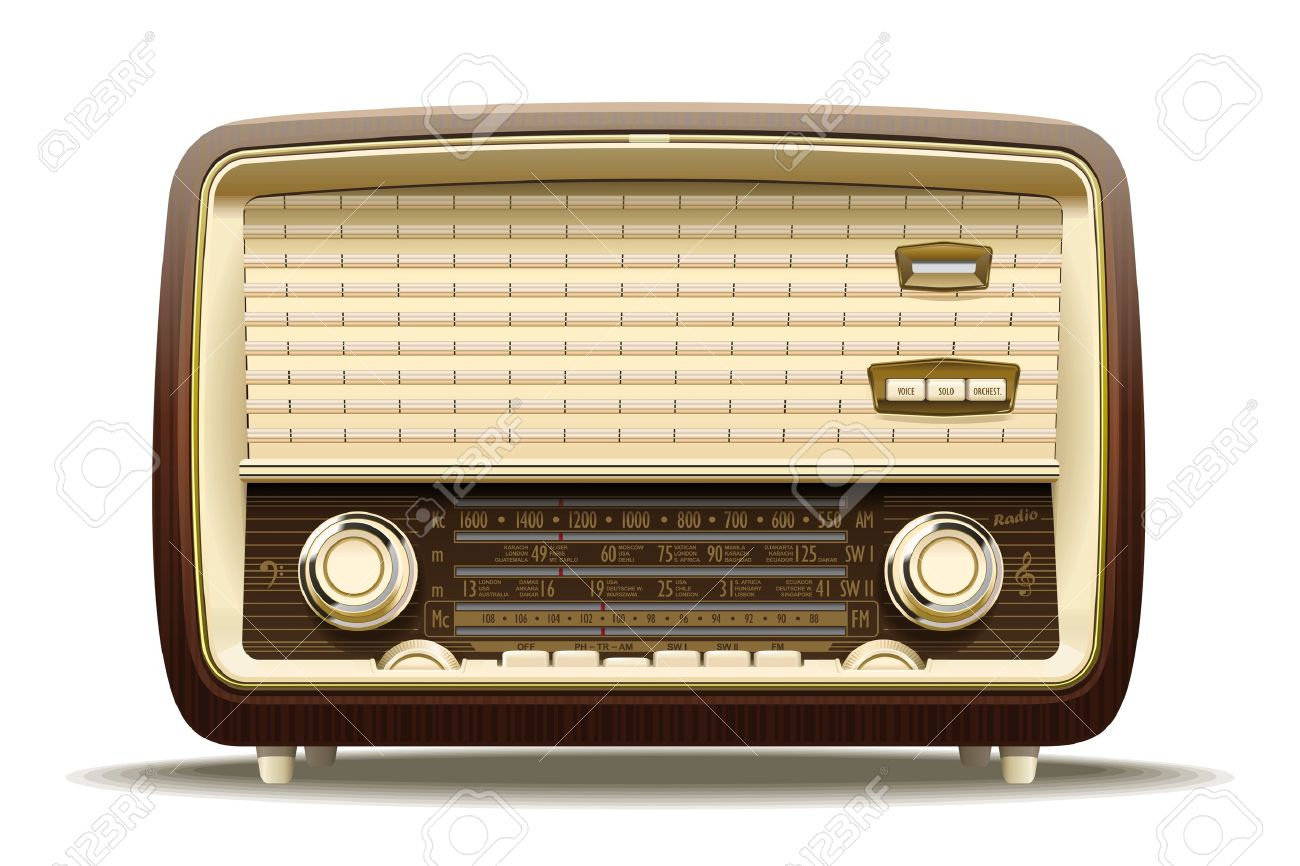 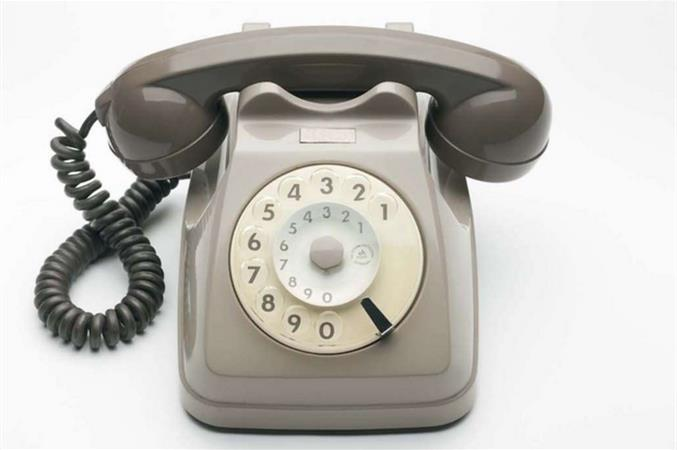 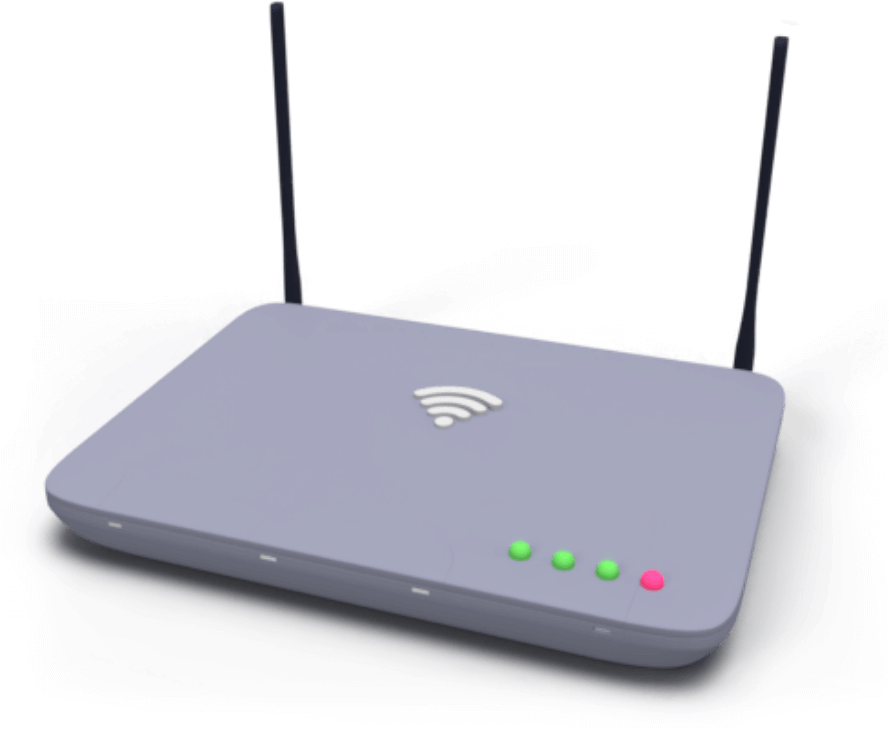 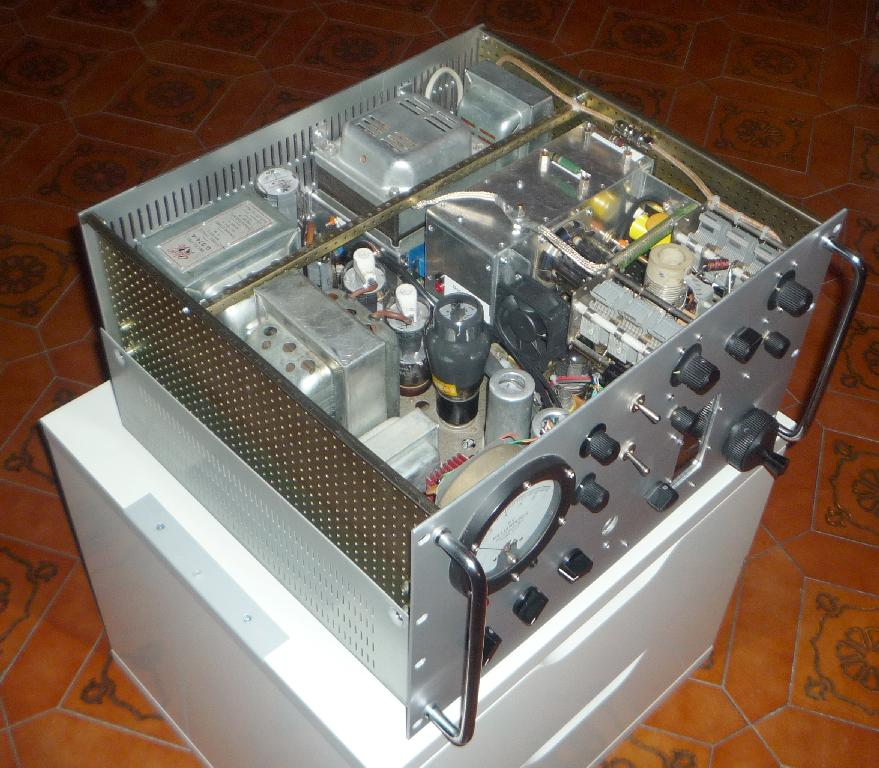 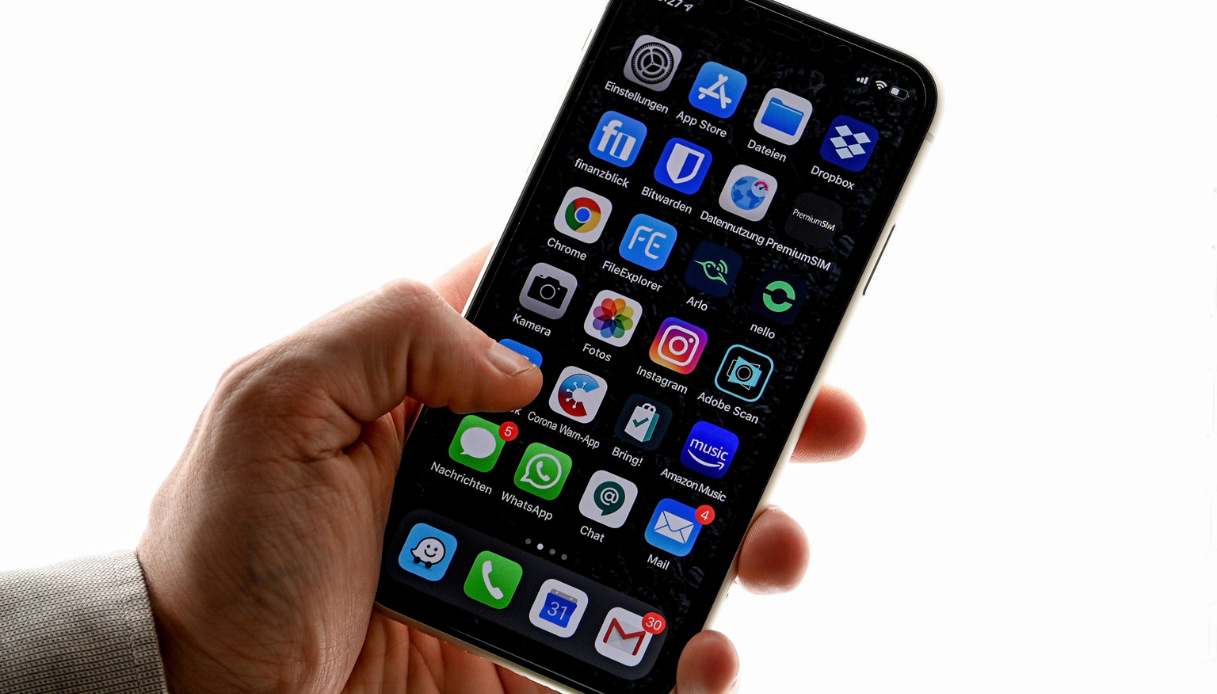 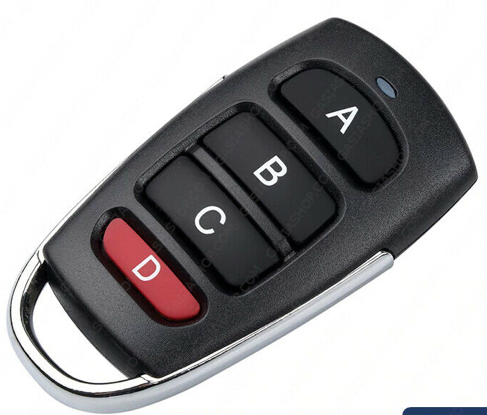 Elettronica 
digitale
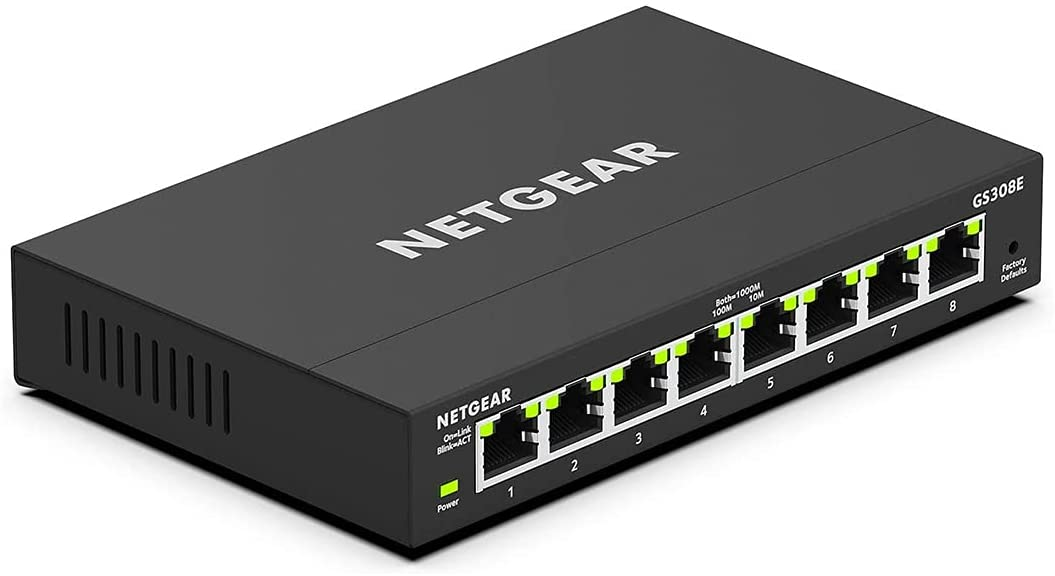 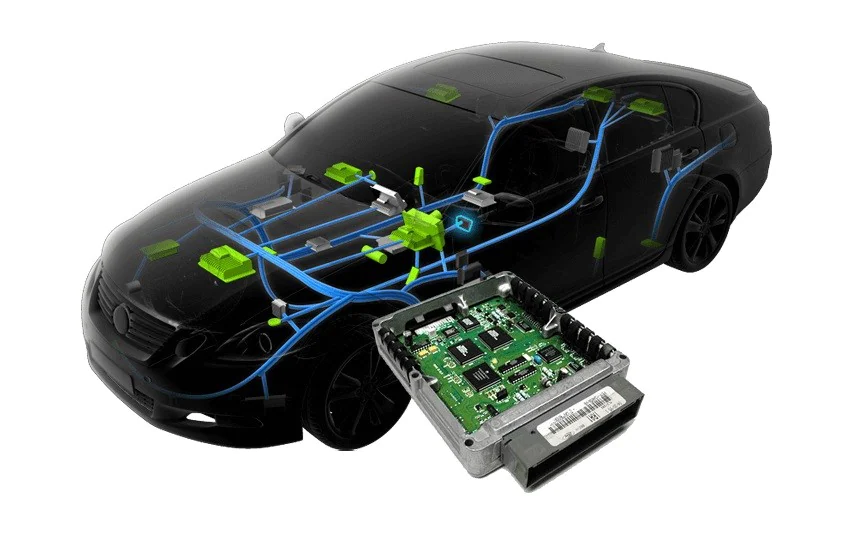 1
Negli ultimi 30-40 anni si è assitito a un passaggio 
graduale dai sistemi analogici ai sistemi digitali.

Perché è successo?
2
Sistemi analogici / sistemi digitali
Sistemi analogici / sistemi digitali
Segnale analogico
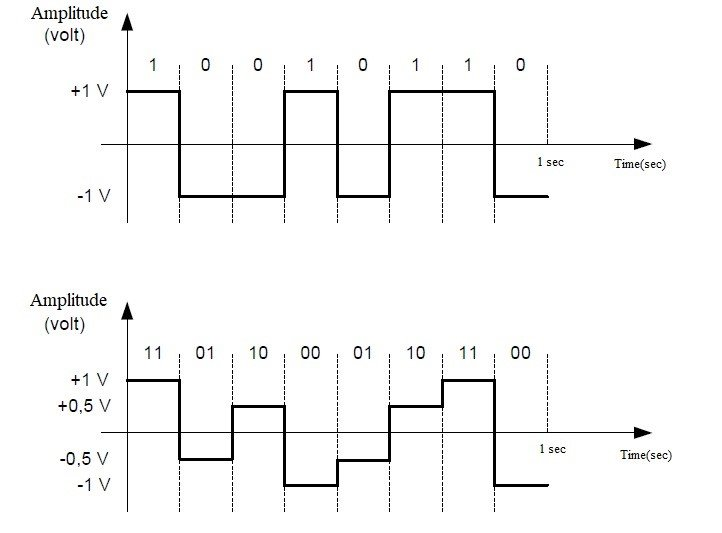 segnale a due livelli







segnale a quattro livelli
Segnale digitale

basato su un 
alfabeto finito
3
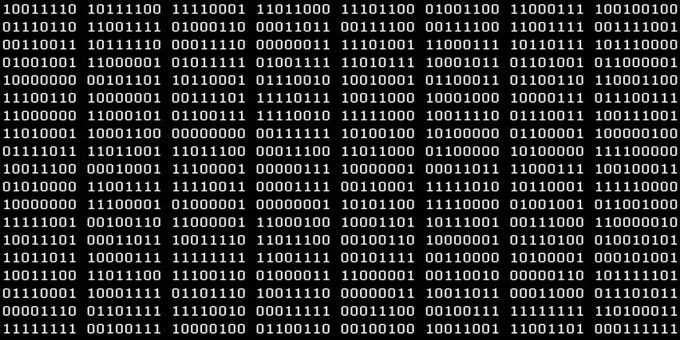 porzione di file
in un computer
4
Campionamento
Sistemi analogici / sistemi digitali
Trasformazione di un segnale analogico in uno digitale
Segnale analogico
5
c5
c4
c6
c3
c2
c1
Segnale campionato
Sistemi analogici / sistemi digitali
Campioni in notazione 
floating point
<      c1      >
<      c2      >
<      c3      >
<      c4      >
<      c5      >
:
:
<      c6      >
Se   fc > 2 B   il segnale si può ricostruire senza ambiguità
6
Sistemi analogici / sistemi digitali
Nei sistemi reali al segnale analogico ...
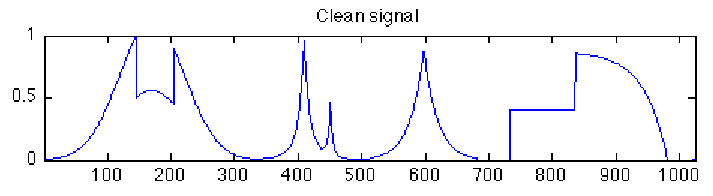 ... si sovrappone sempre un segnale di rumore
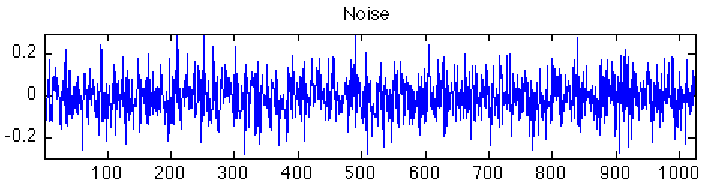 7
Sistemi analogici / sistemi digitali
Ecco l’effetto finale del segnale inquinato dal rumore. Il rumore 
ha un carattere di irreversibilità, per cui non può essere eliminato 
facilmente. Il segnale resta irrimediabilmente compromesso.
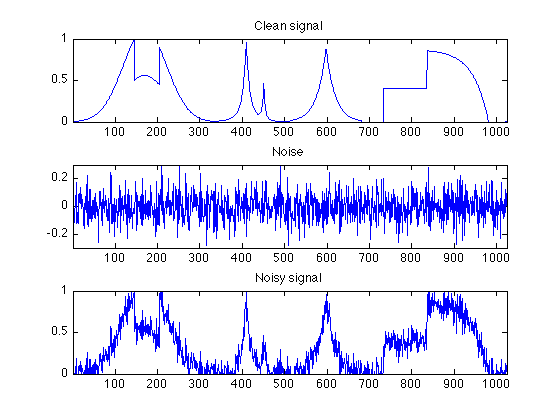 +
=
8
Sistemi analogici / sistemi digitali
Se usiamo i segnali digitali, il segnale può essere ricostruito
in modo perfetto, anche se è stato inquinato dal rumore
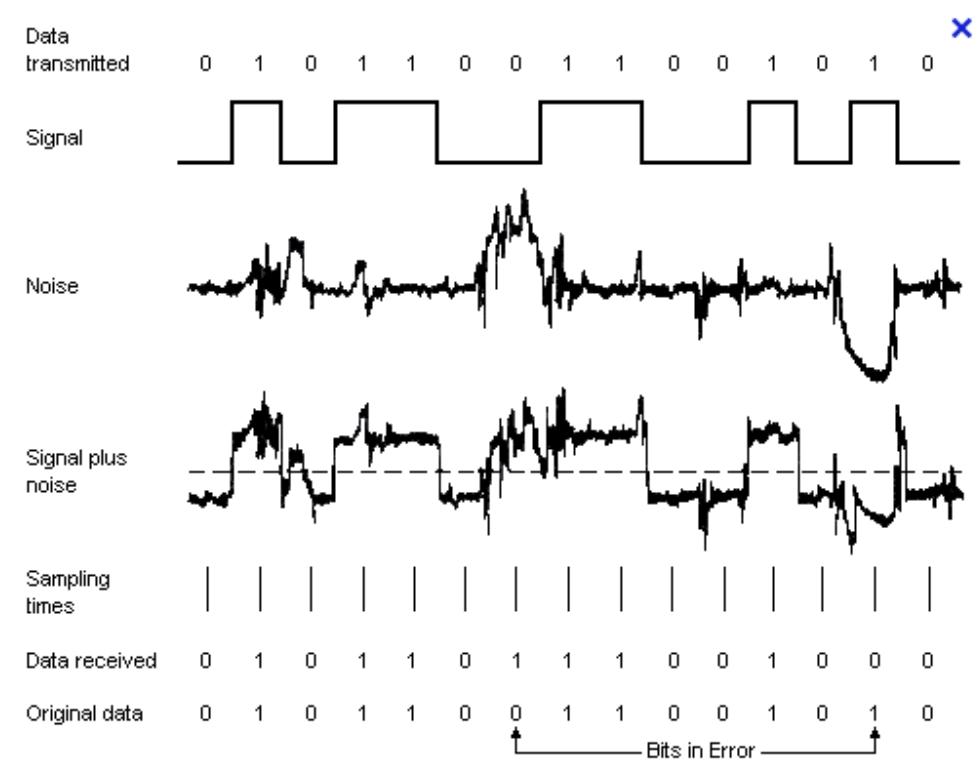 a meno che il segnale di rumore non sia troppo forte
9
Segnali digitali sì, ma perché proprio binari?
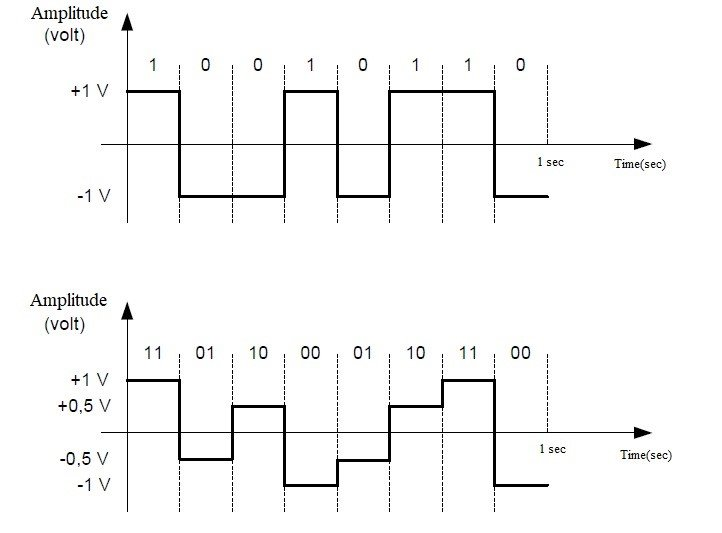 segnale a due livelli







segnale a quattro livelli
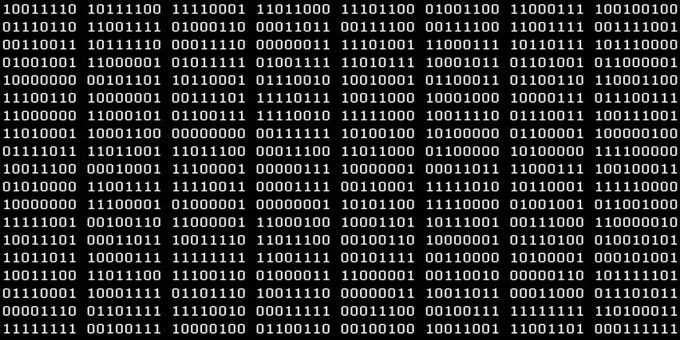 porzione di file
di un computer
10
Perché i sistemi digitali sono tutti binari?
perché esiste l’Algebra Booleana, che è un’algebra a due valori, vero e falso (0,1), usata per la progettazione dei sistemi digitali.Sarà l’oggetto del nostro studio.
Ma c’è un secondo motivo di carattere tecnologico ...
11
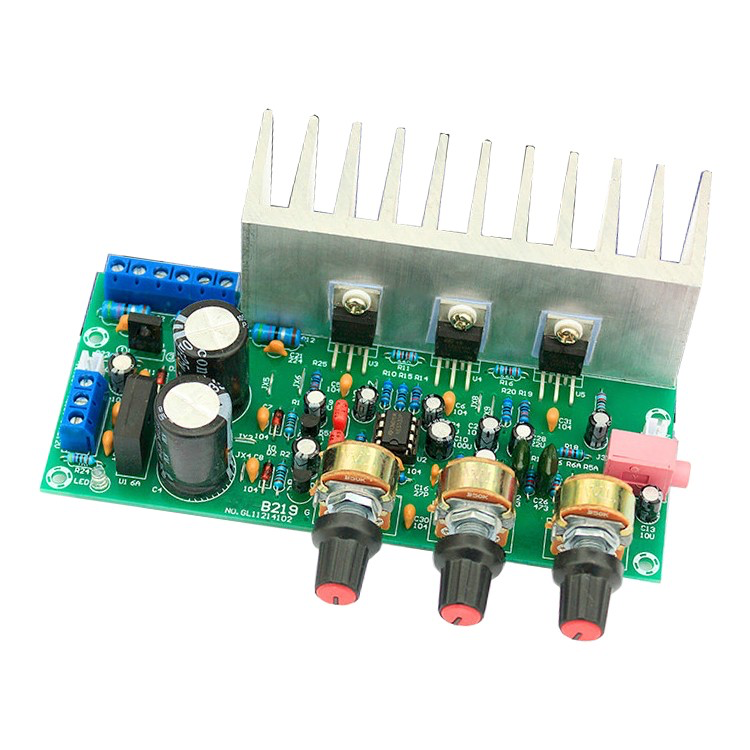 I circuiti elettronici hanno componenti passivi e componenti attivi.
Componenti passivi sono: resistenze, condensatori, induttanze.
Componenti attivi sono i transistor
12
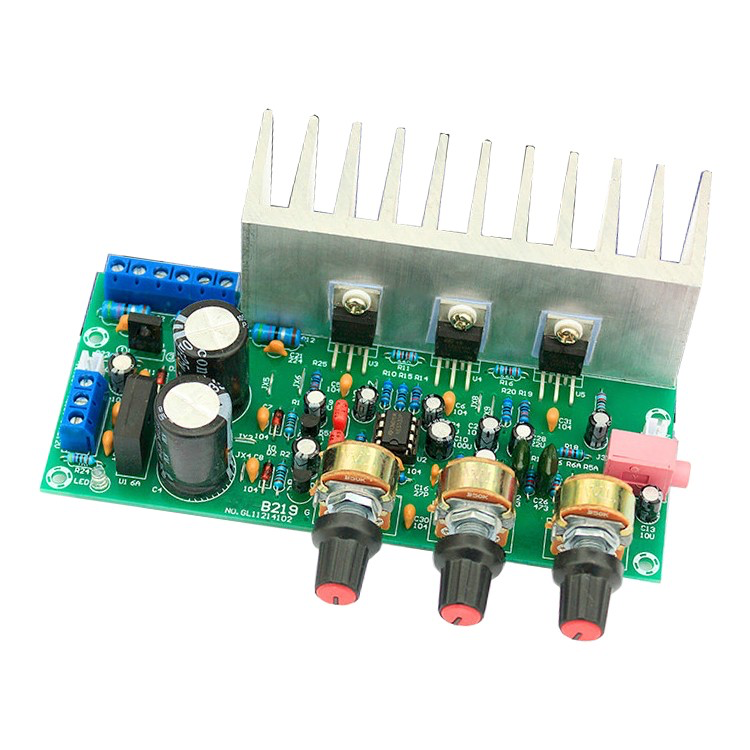 condensatori
transistor
resistenze
circuiti
integrati
13
Transistor
collettore
collettore
base
Ib >> 0
Ib = 0
base
base
IC >> 0
IC = 0
Ib >> 0
emettitore
emettitore
collettore
collettore
conduzione
o
saturazione
interdizione
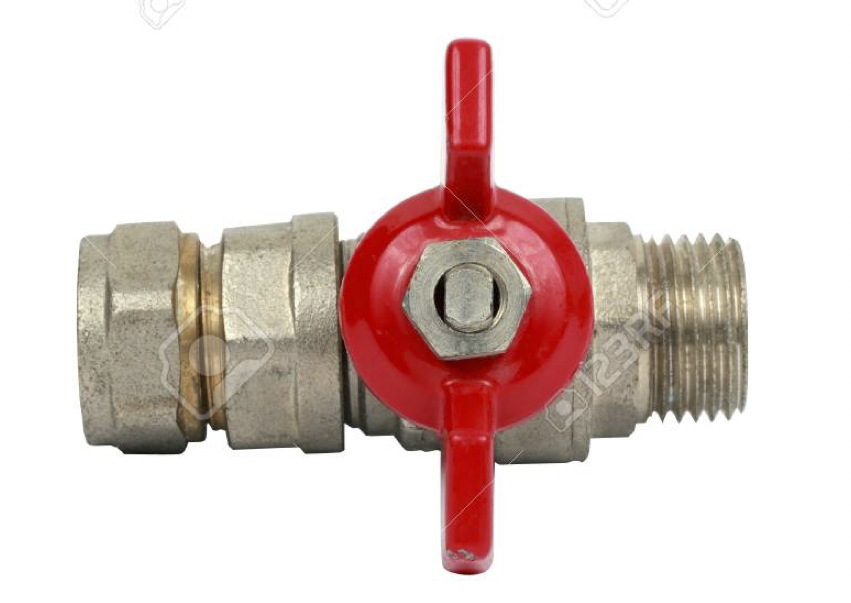 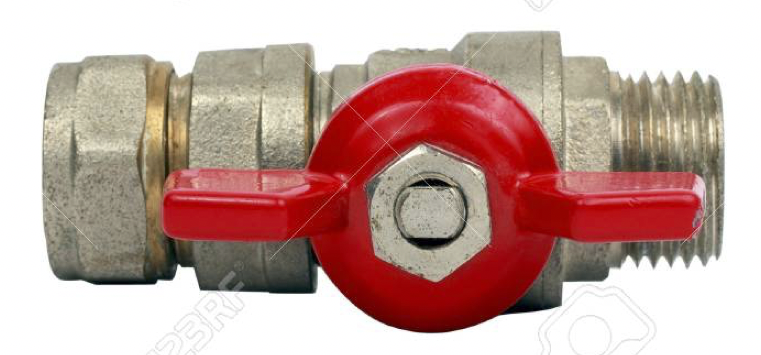 base
Ib = 0
emettitore
emettitore
14
I = 0
I = i
V = v
V = 0
Interdizione
Saturazione
Stato logico
0
Stato logico
1
Pd = V∙ I = 0∙ i = 0
Pd = V∙ I = v∙ 0 = 0
Il transistor NON dissipa potenza quando sta in uno 
o nell’altro dei due stati logici!!
15
Perche' il calcolatore è binario?
I = i/2
V = v/2
Saturazione
Stato logico
2
Pd = V∙ I = v/2∙ i/2 ≠ 0
Se esistesse un terzo stato logico, in tale stato 
ci sarebbe dissipazione di potenza
16
Ma se ogni singolo transistor dissipa più potenza, sia pure per 1/3 del tempo...
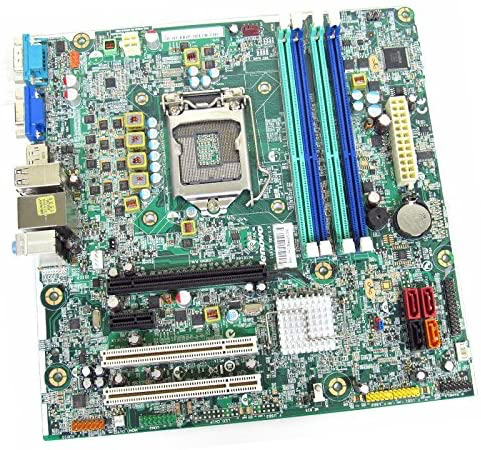 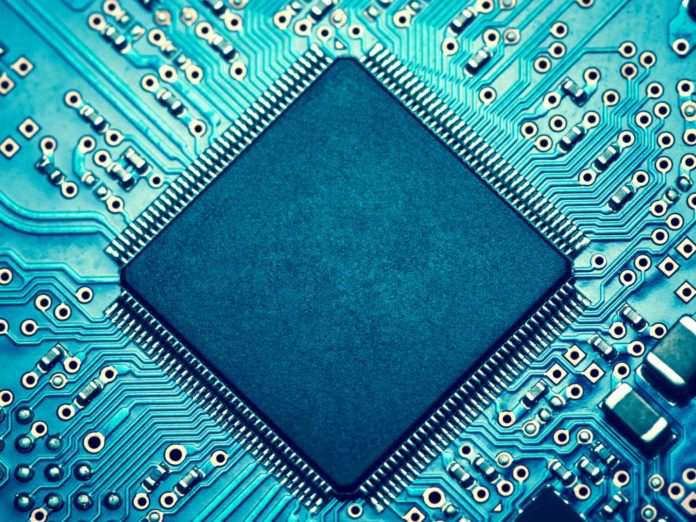 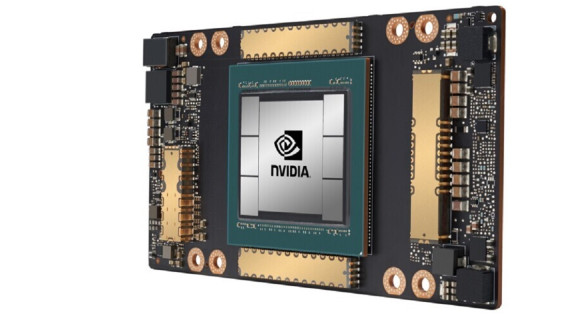 54 miliardi 
di transistor!
(54 109)
17
Al contrario del caso digitale-binario, nei dispositivi analogici 
i transistor dissipano sempre potenza, anche a riposo.
Consideriamo il seguente circuito amplificatore:
+
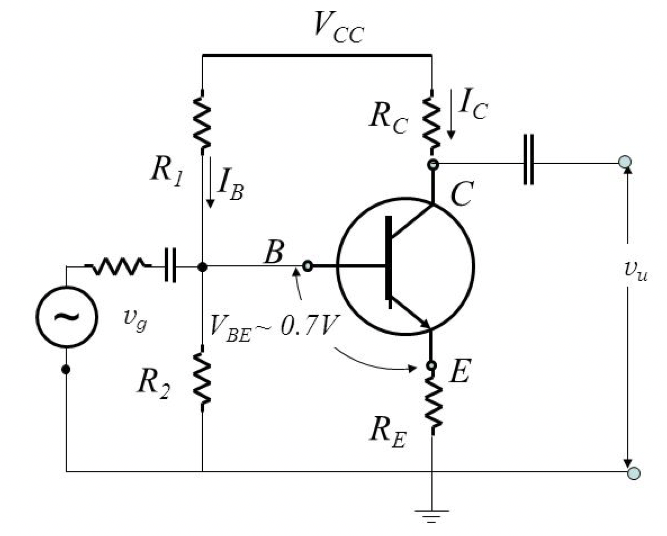 •
+

-
Batteria
9 V
VCE
•
•
VCE > 0	IC > 0		Pd = VCE・IC >> 0
18
Dissipare potenza significa scaldare per effetto Joule

Se la temperatura sale troppo (deriva termica), il  
transistor si brucia
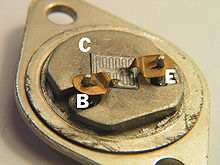 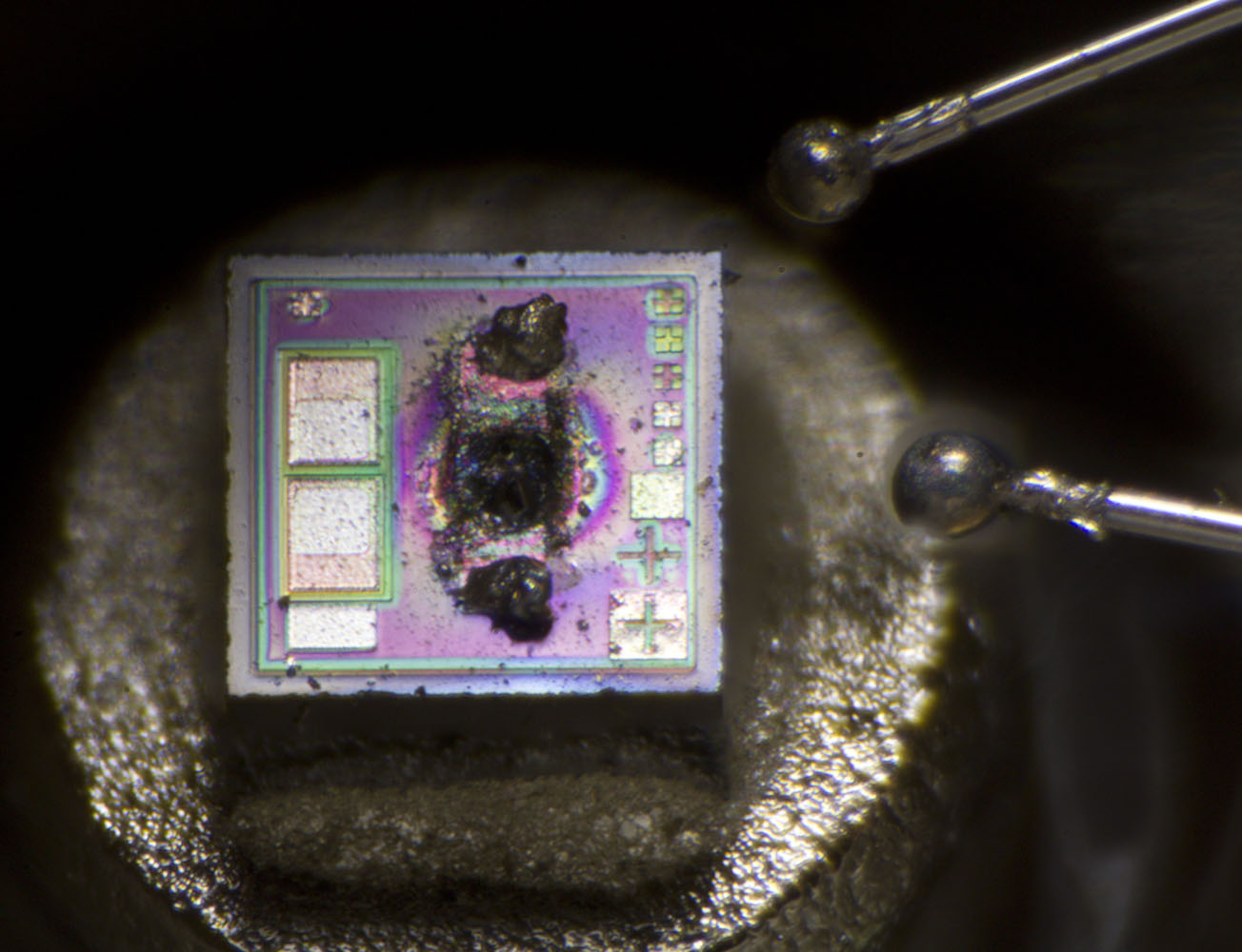 19
Sistemi analogici / sistemi digitali
Ricapitolando i sistemi digitali (binari) sono preferibili per i 
seguenti motivi:


sono di facile progettazione grazie all’Algebra Booleana;

garantiscono una miglior gestione del rumore, poiché si è in grado di ricostruire il segnale in modo perfetto a meno di errori in trasmissione, che sono comunque correggibiliimpiegando i codici correttori;
sono più affidabili, poiché i transistor impiegati idealmente non dissipano potenza a riposo;
20
Introduzione all’Algebra Booleana
Tutta la tecnologia microelettronica digitale si basa su di essa
Fu introdotta da George Boole (1854) come disciplina astratta
e usata per la prima volta da Claude Elwood Shannon (1938)
come strumento per la progettazione digitale.
Contempla solo due valori logici atti a rappresentare il vero e il falso

0  1
21
Calcolo funzionale di verità
Iniziamo illustrando un esempio
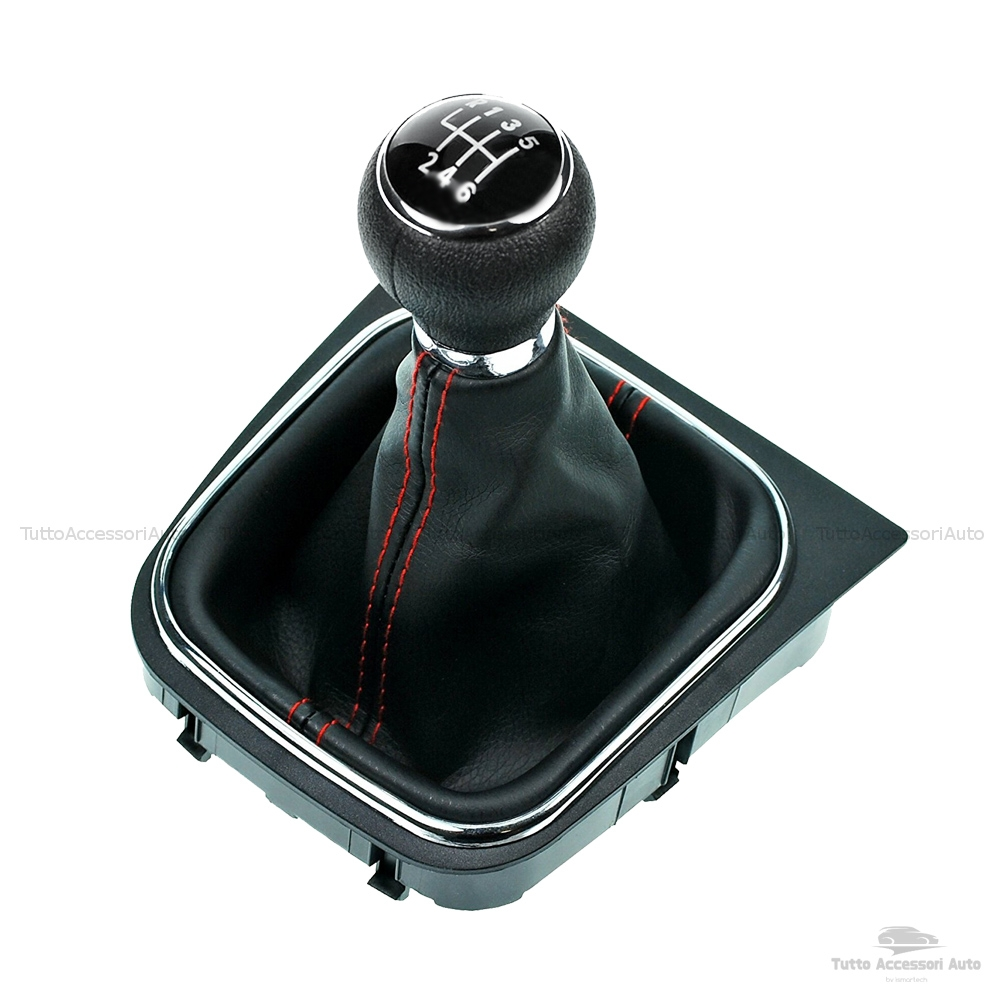 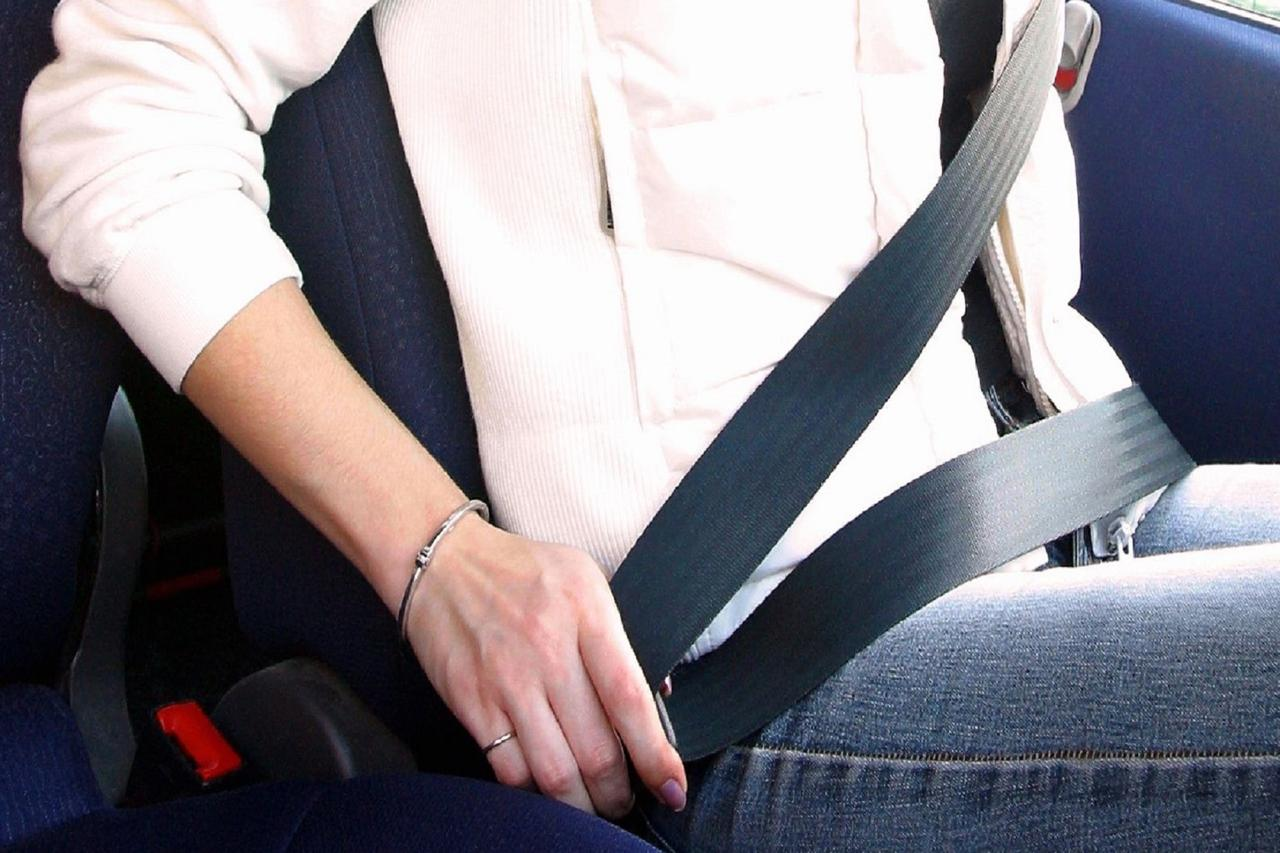 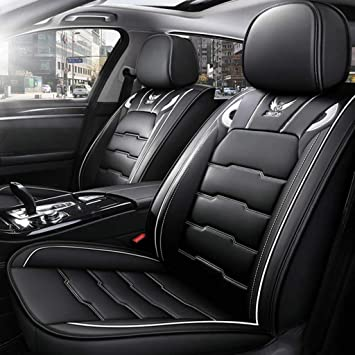 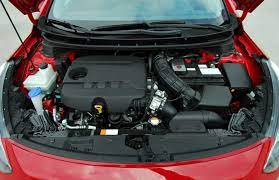 22
Calcolo funzionale di verità
Problema: Si vuole progettare un sistema di allarme per le cinture di sicurezza di un autoveicolo. Le specifiche di progetto sono:
si dispone della seguente serie di sensori atti a misurare le condizioni del sistema: 

• un sensore che attesta l’accensione del motore;• un sensore, piazzato sul cambio, per accorgersi se esso sia in folle o meno; 
• un interruttore posto sotto ciascun sedile anteriore; 
• un interruttore connesso con ciascuna cintura, che segnala se essa è 
    allacciata o meno.
2. Un cicalino deve suonare quando 
 l’accensione è attivata
 il cambio è innestato 
                                       e 
almeno uno dei due sedili anteriori è occupato senza che la relativa cintura sia allacciata
23
Calcolo funzionale di verità
Variabile binarie (Booleane) associate al problema:
suono del cicalino C 

accensione attivata A 

cambio innestato G 

sedile anteriore sinistro occupato SL 

sedile anteriore destro occupato SR 

cintura sinistra allacciata BL 

cintura destra allacciata BR
24
Calcolo funzionale di verità
Il metodo che permette di manipolare queste variabili e di 
assegnare a esse un valore di verità è conosciuto come 

calcolo funzionale di verità
Per ogni affermazione assertiva quale

La cintura sinistra allacciata

esiste una corrispondente formulazione negativa:
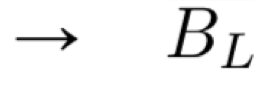 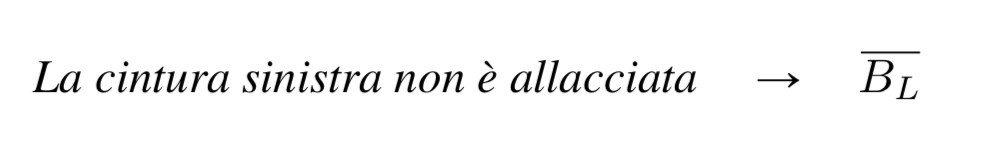 la negazione di BL e viene indicata anche con NOT(BL)
25
Calcolo funzionale di verità
La cintura di sinistra non è allacciata 
e 
il sedile anteriore sinistro è occupato
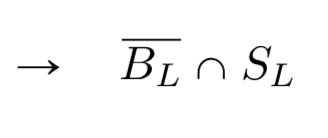 funzione composta di verità o affermazione composta
Nel caso in esame il connettivo si chiama AND
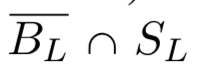 è vera se e solo se sono vere entrambe le proposizioni elementari
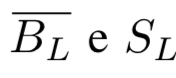 26
Calcolo funzionale di verità
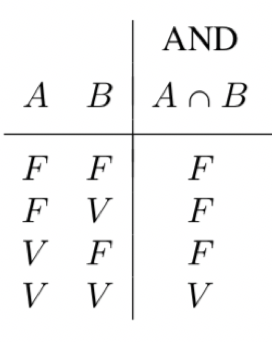 L’esito logico del connettivo AND si può rappresentare con una

tavola di verità
Vera quando l’una e l’altra delle proposizioni elementari sono entrambe vere
Tavola di verità del connettivo AND
funzione Booleana
F = falso
V = vero
27
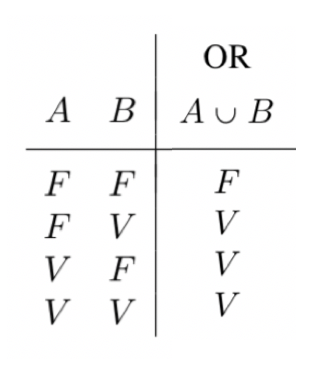 Tavola di verità del connettivo OR
Connettivo OR
Vera quando l’una o l’altra o entrambe le proposizioni elementari sono vere
Se hai fame o sete ti offro qualcosa al bar
28
Calcolo funzionale di verità
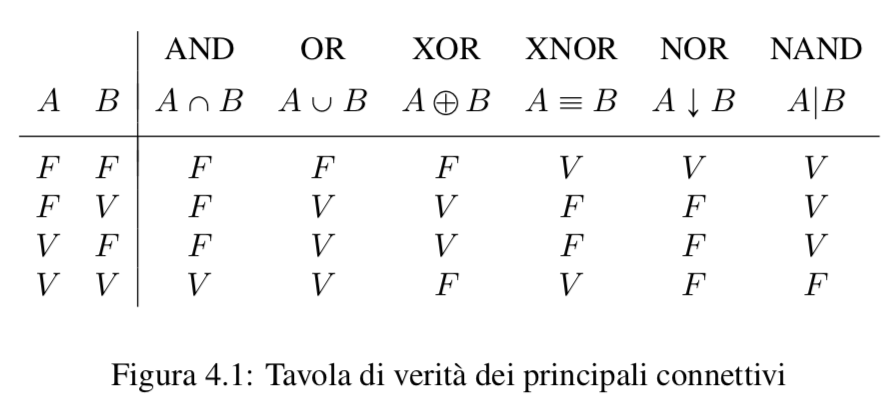 negazione dello XOR
OR esclusivo (eXclusive OR)
XNOR
XOR
A e B hanno sempre lo stesso 
valore di verità, cioè A è vero 
se e solamente se B è vero
Giorgio usa vestiti grigi o azzurri
Vera se A o B  è vera, ma non 
entrambi.
29
Calcolo funzionale di verità
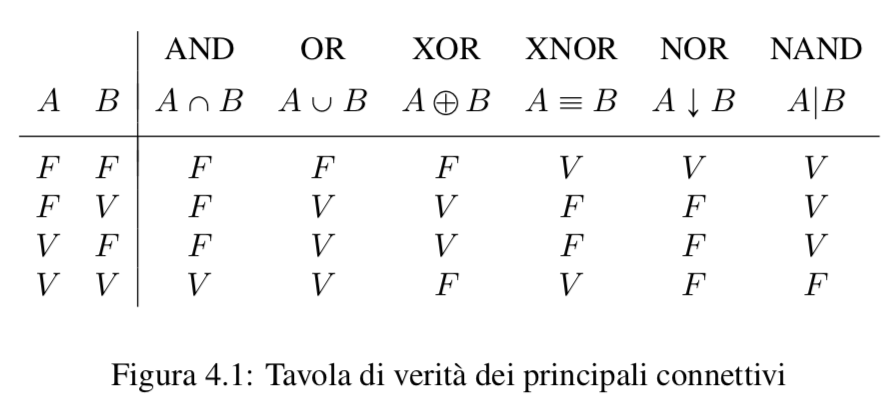 negazione dell’OR
negazione dell’AND
30
Calcolo funzionale di verità
Specifiche di progetto del sistema di allarme per le cinture
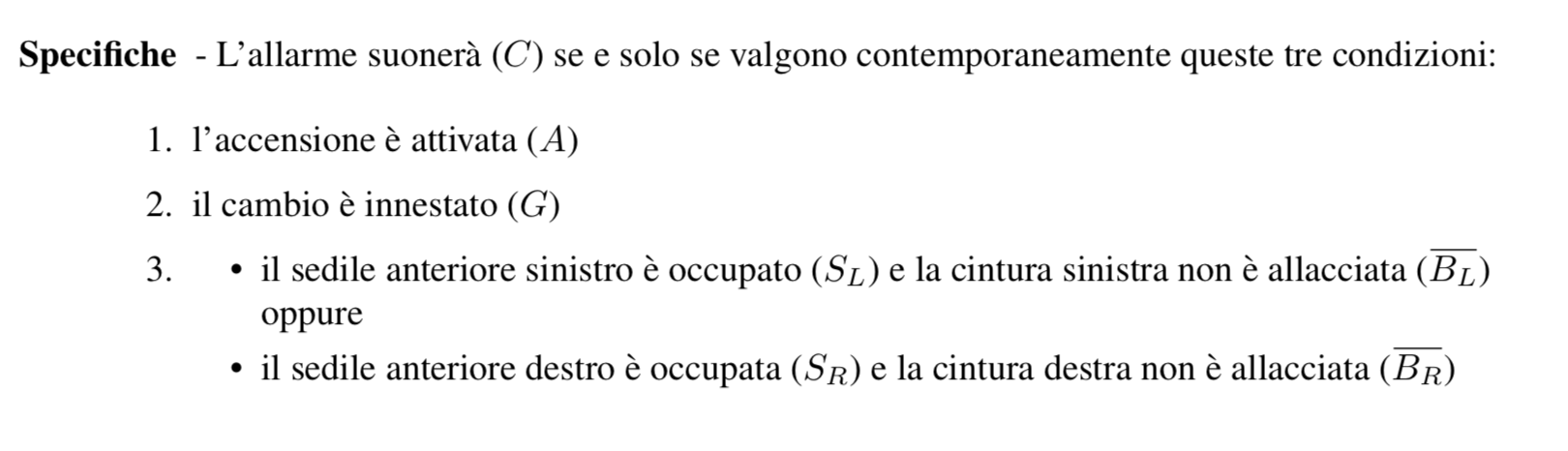 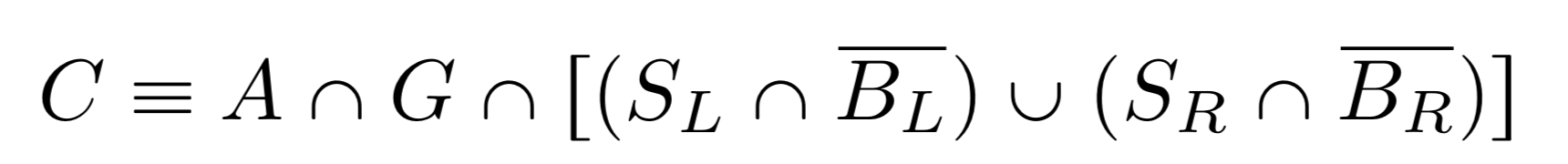 31
Calcolo funzionale di verità
A partire da tali specifiche si può scrivere facilmente l’equazione funzionale di verità
che rappresenta il corretto funzionamento del dispositivo di allarme
sedile anteriore destro occupato
e
cintura destra NON allacciata
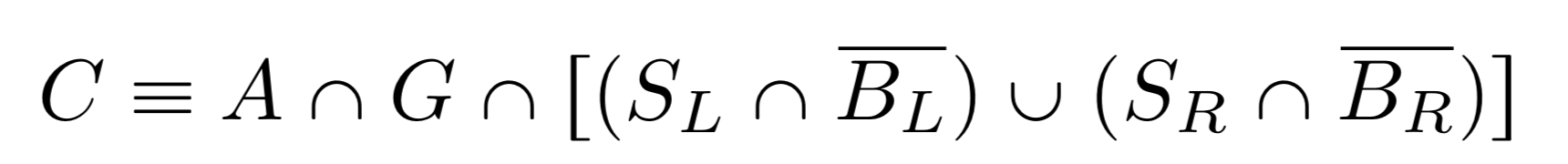 accensione attivata
sedile anteriore sinistro occupato
e
cintura sinistra NON allacciata
vale se vale l’una
o
l’altra condizione
vale se vale l’una
e
l’altra condizione
cambio innestato
suono del cicalino C 
accensione attivata A 			sedile anteriore destro occupato SR 
cambio innestato G 			cintura sinistra allacciata BL
sedile anteriore sinistro occupato SL 	cintura destra allacciata BR
32
Anticipazione: ecco quale sarebbe il circuito digitale che realizza
la funzionalità progettata per il cicalino:
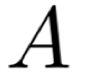 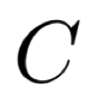 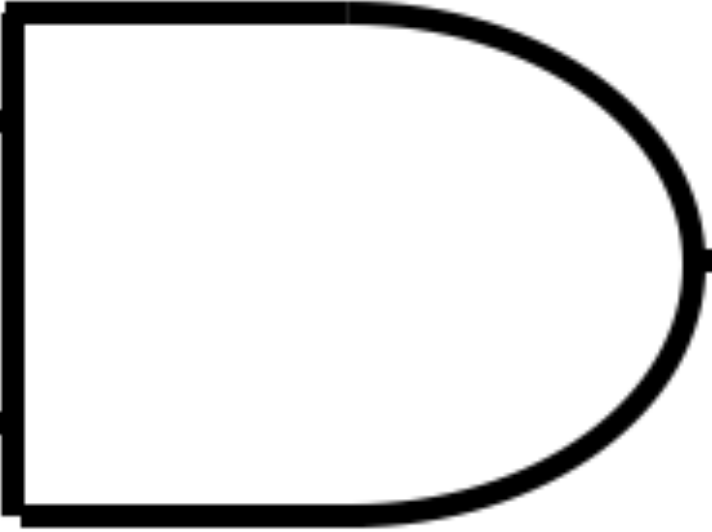 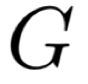 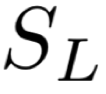 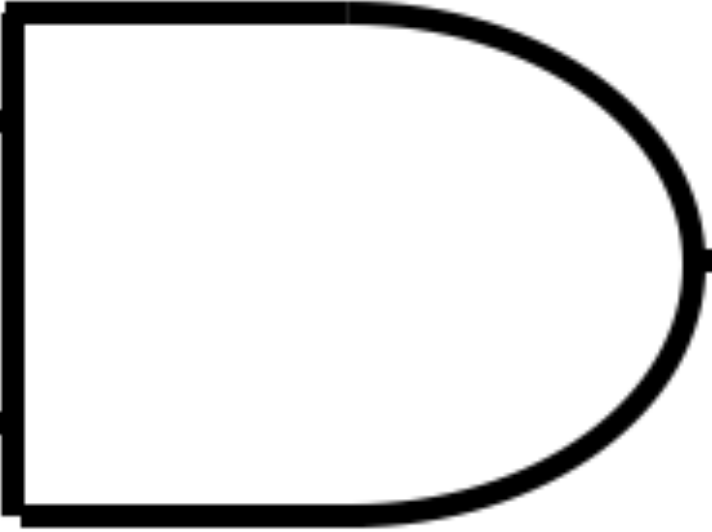 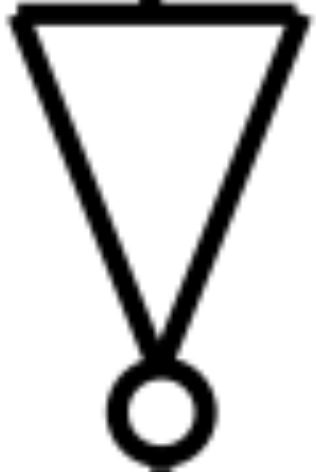 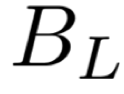 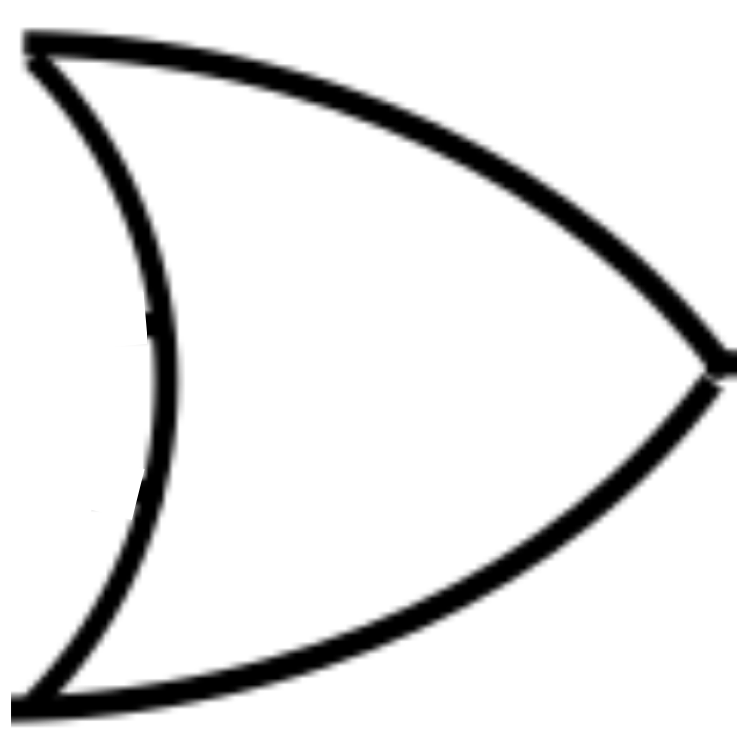 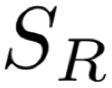 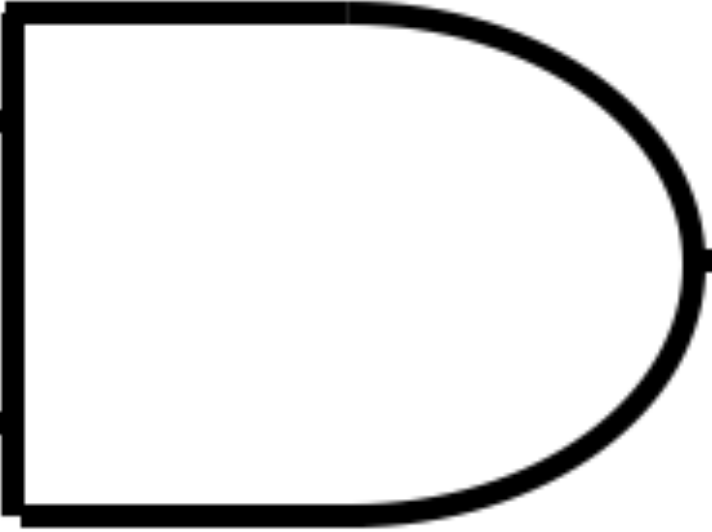 porte logiche
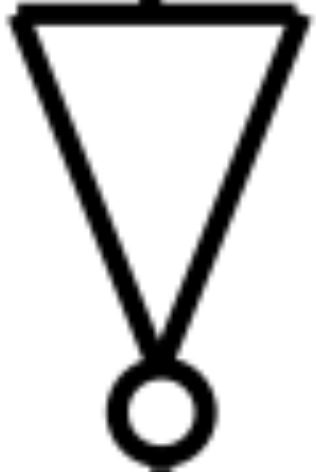 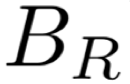 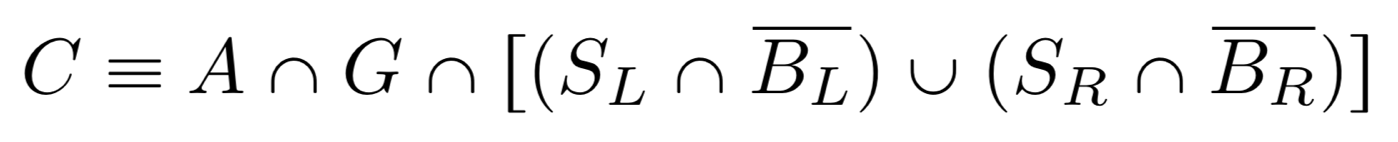 33
Anticipazione: ecco quale sarebbe il circuito digitale che realizza
la funzionalità progettata per il cicalino:
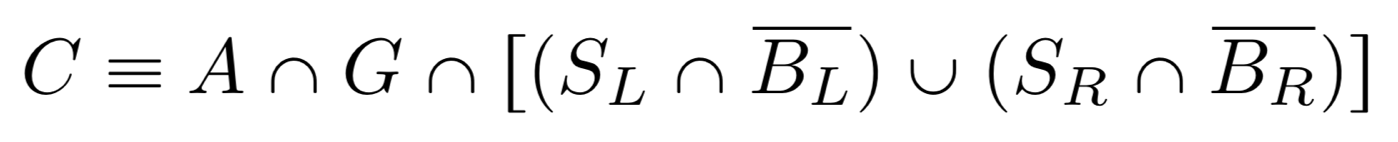 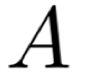 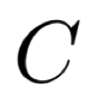 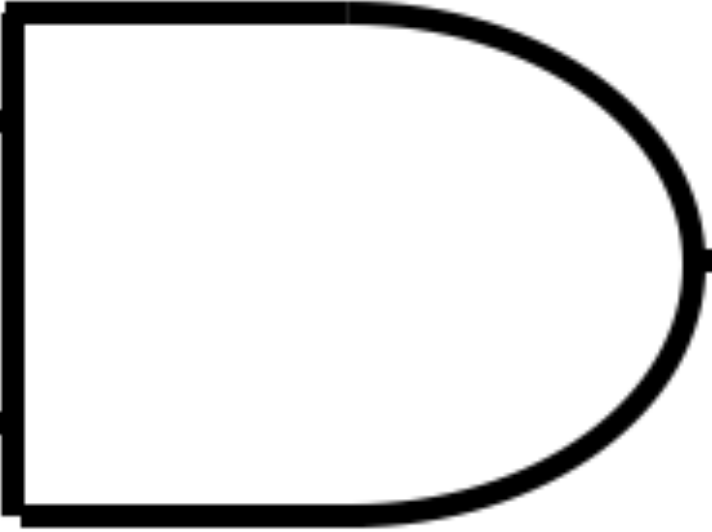 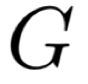 porte AND
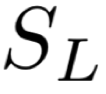 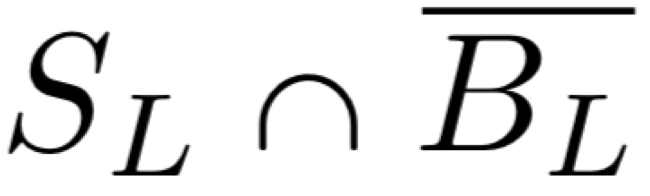 porta OR
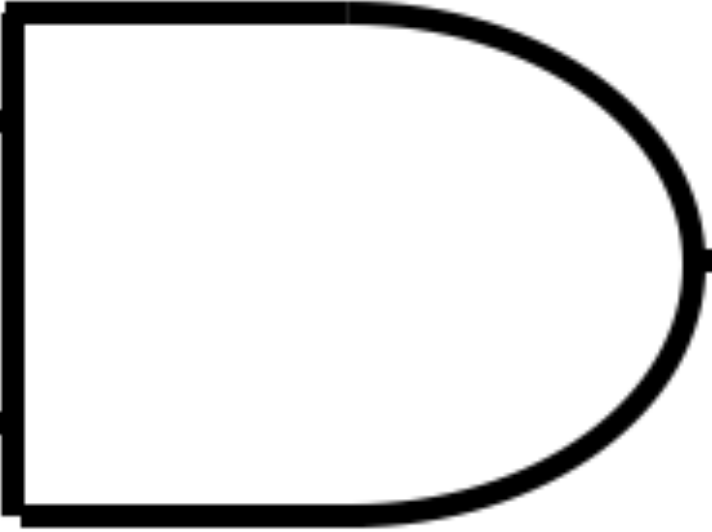 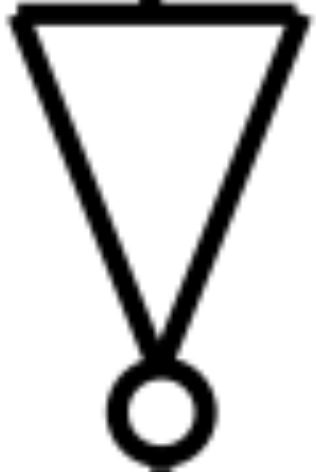 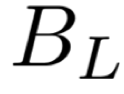 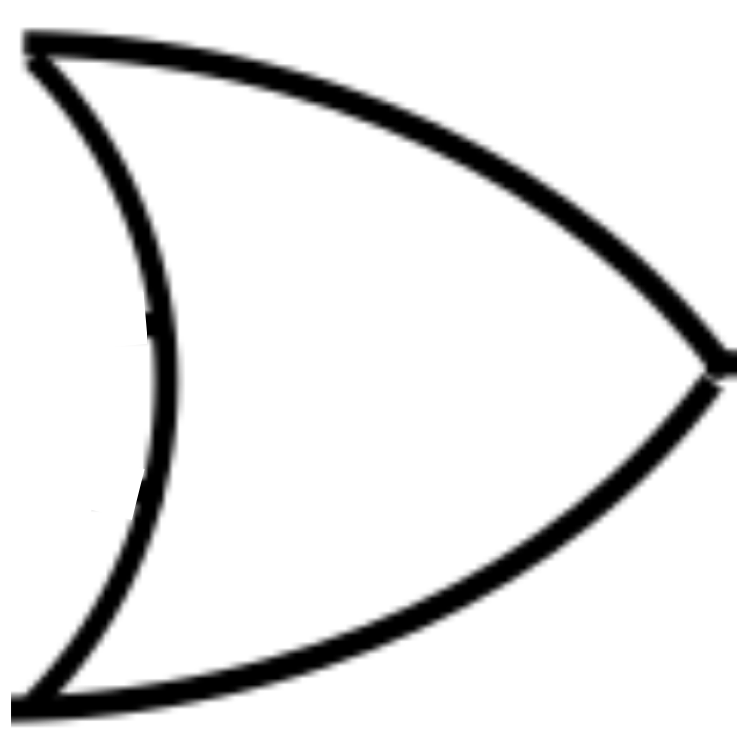 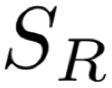 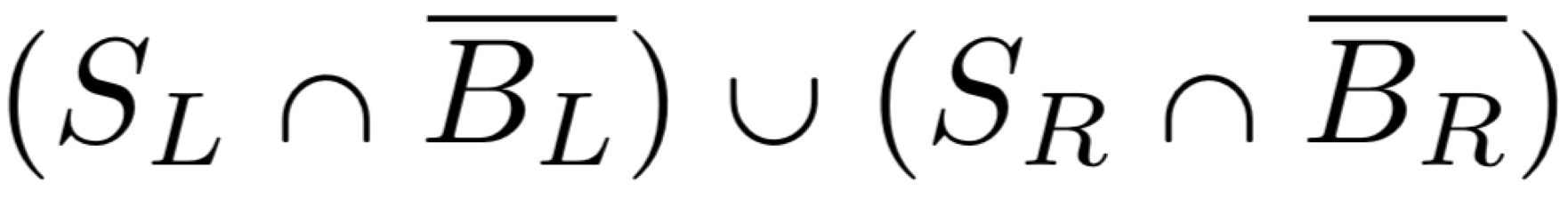 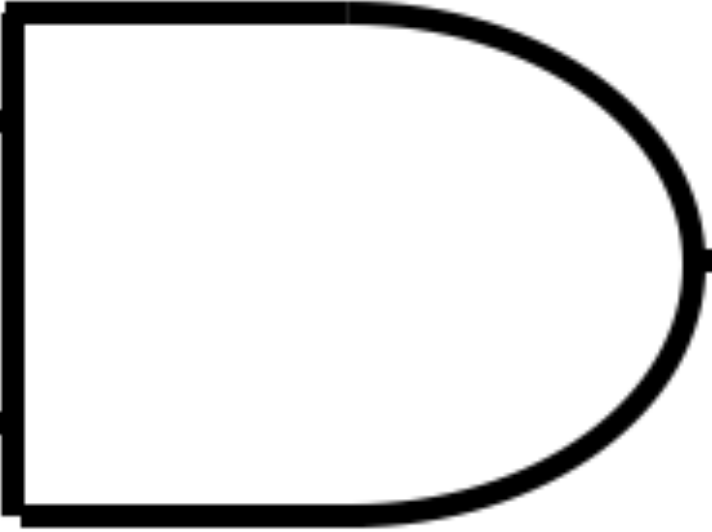 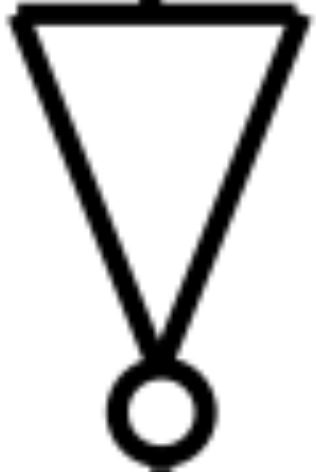 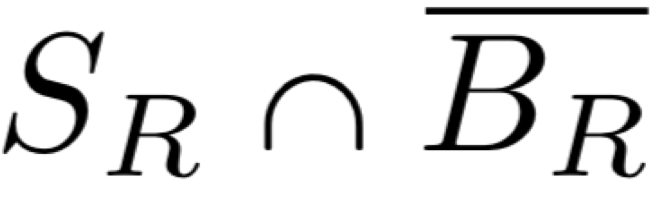 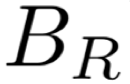 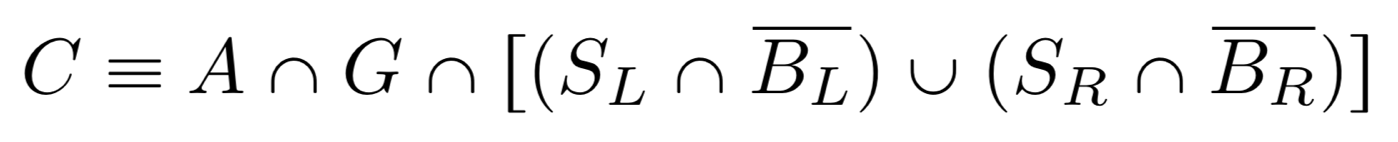 34
Calcolo funzionale di verità
Nella tabella vista poc’anzi  sono stati individuati sei connettivi logici, 
AND, OR, XOR e XNOR, NOR e NAND, che sono i più interessanti
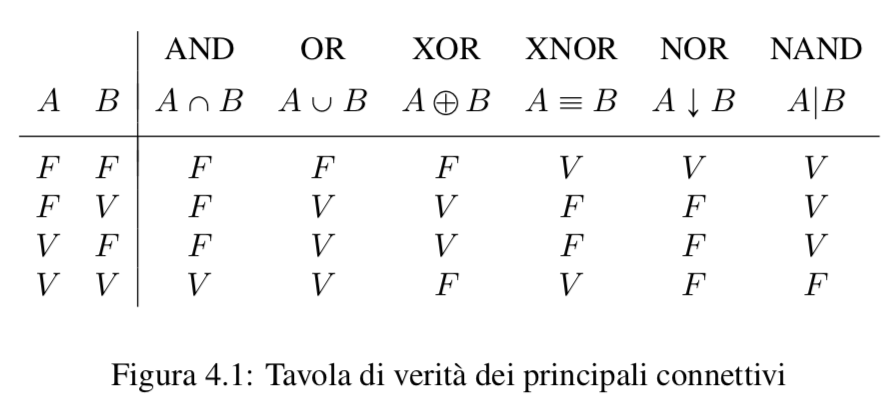 .....
mancano altri
connettivi?
Poiché per ciascuna variabile ci sono due possibilità, avendo 4 righe 
quante sono i potenziali connettivi logici che potremmo costruire?
35
Calcolo funzionale di verità
Problema:
Se dispongo di n bit, quante sono le possibili n-ple binarie?
n=2
n=3
n=1
000
001
010
011
100
101
110
111
00
01
10
11
0
1
23 = 8
21 = 2
22 = 4
n
2n
36
Calcolo funzionale di verità
Dunque, con n=4 abbiamo 24 = 16  possibili connettivi logici. Vediamoli tutti:
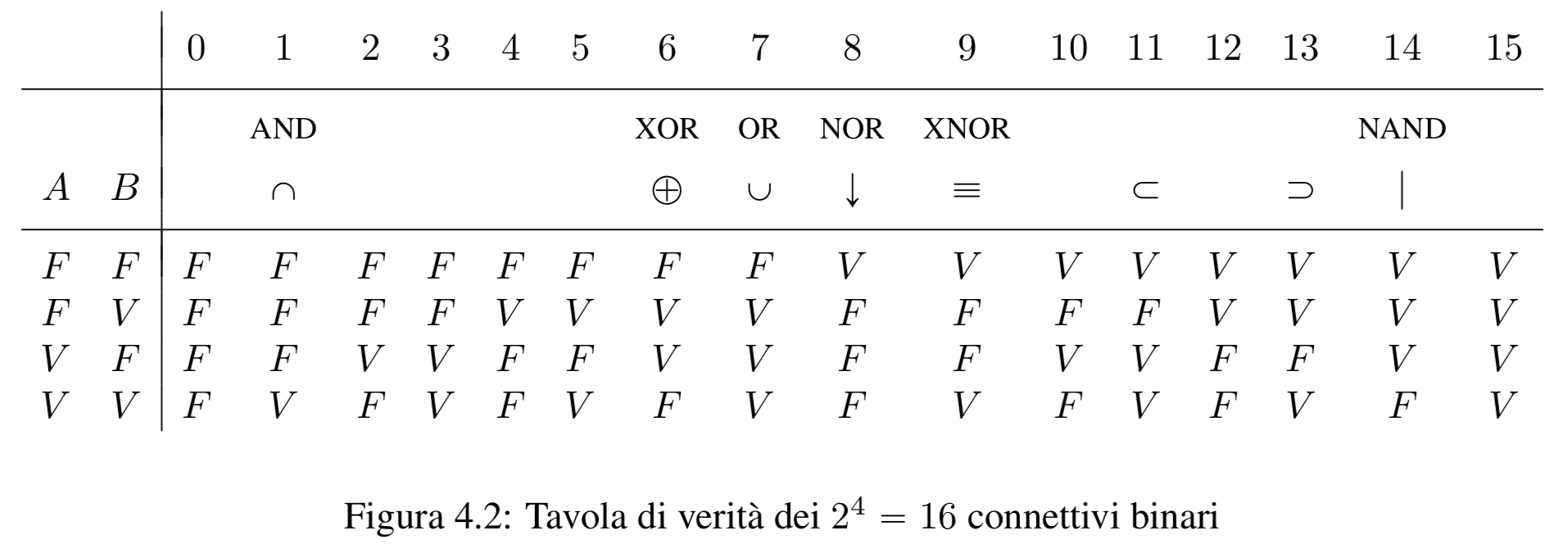 implicazione
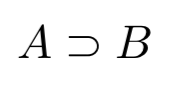 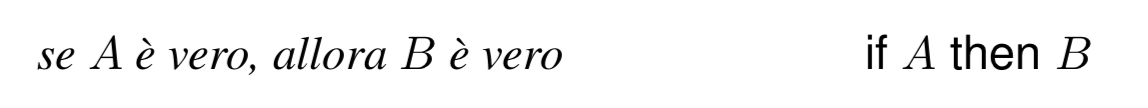 se piove allora ci sono nuvole in cielo
37
Calcolo funzionale di verità
se piove allora ci sono nuvole in cielo
A è condizione sufficiente per B 
B è condizione necessaria per A
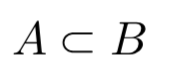 Situazione analoga per
if B then A
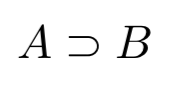 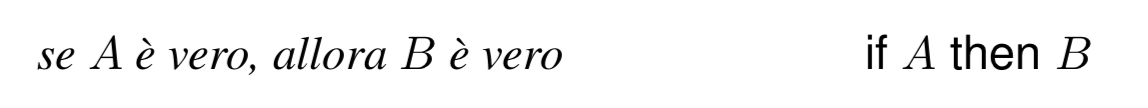 38
Calcolo funzionale di verità
A è vera se e solo se B è vera
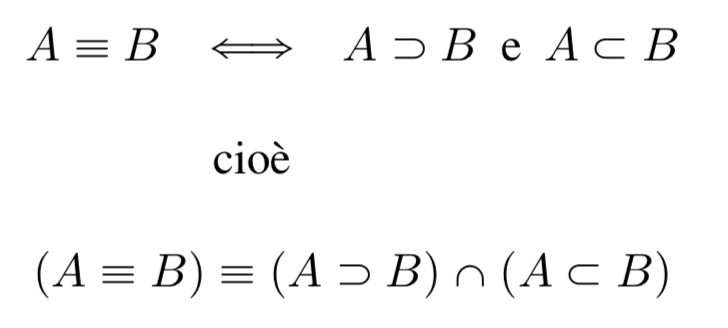 verifica:
XNOR
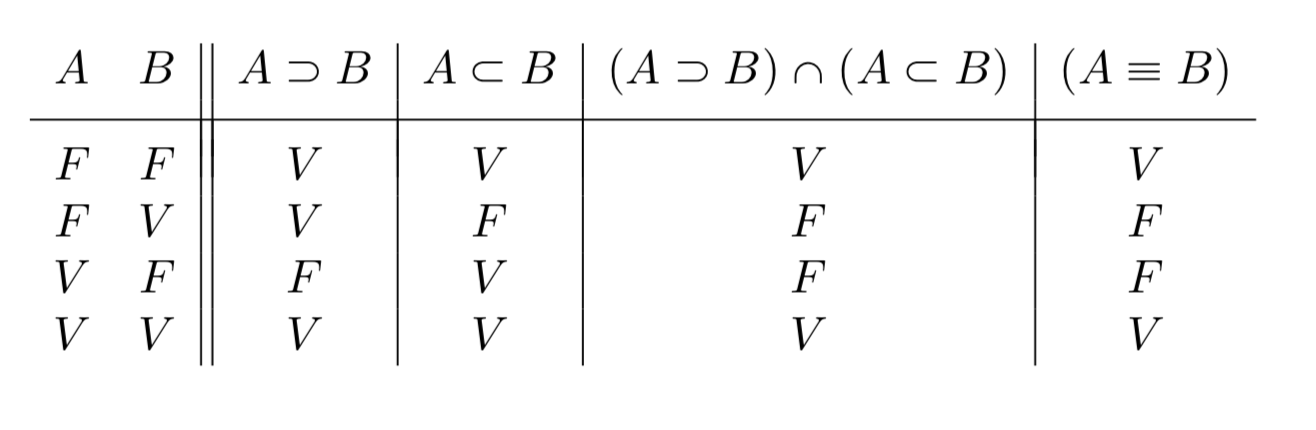 39
Calcolo funzionale di verità
Osservazione importante!
La relazione
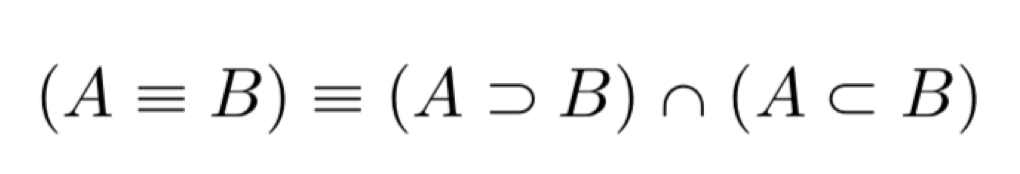 ci mostra che alcuni connettivi binari possono essere espressi sulla base di altri connettivi
Problema:

esistono connettivi idonei a esprimere tutti gli altri?
se sì, quali sono?
esiste un insieme minimo?
40
Calcolo funzionale di verità
Proviamo a vedere se riusciamo a esprimere tutti i 16
connettivi con i soli AND e OR
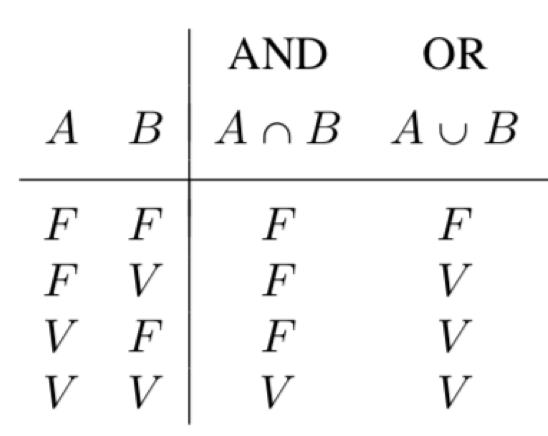 C’è un problema:   quando sia A che B sono falsi,                        
                                                    sono entrambi falsi
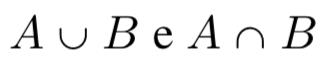 e quindi non riusciamo a esprimere una funzione 
che sia vera quando A e B sono entrambi falsi
41
Calcolo funzionale di verità
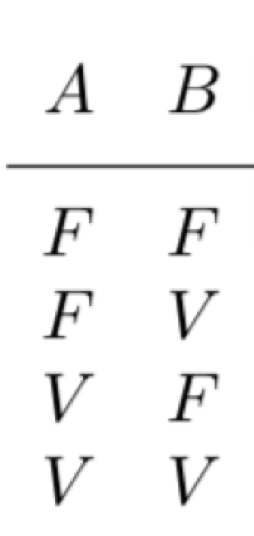 Se tuttavia introduciamo anche il NOT, allora con 
AND, OR, e NOT si riescono a esprimere TUTTI i 
16 connettivi
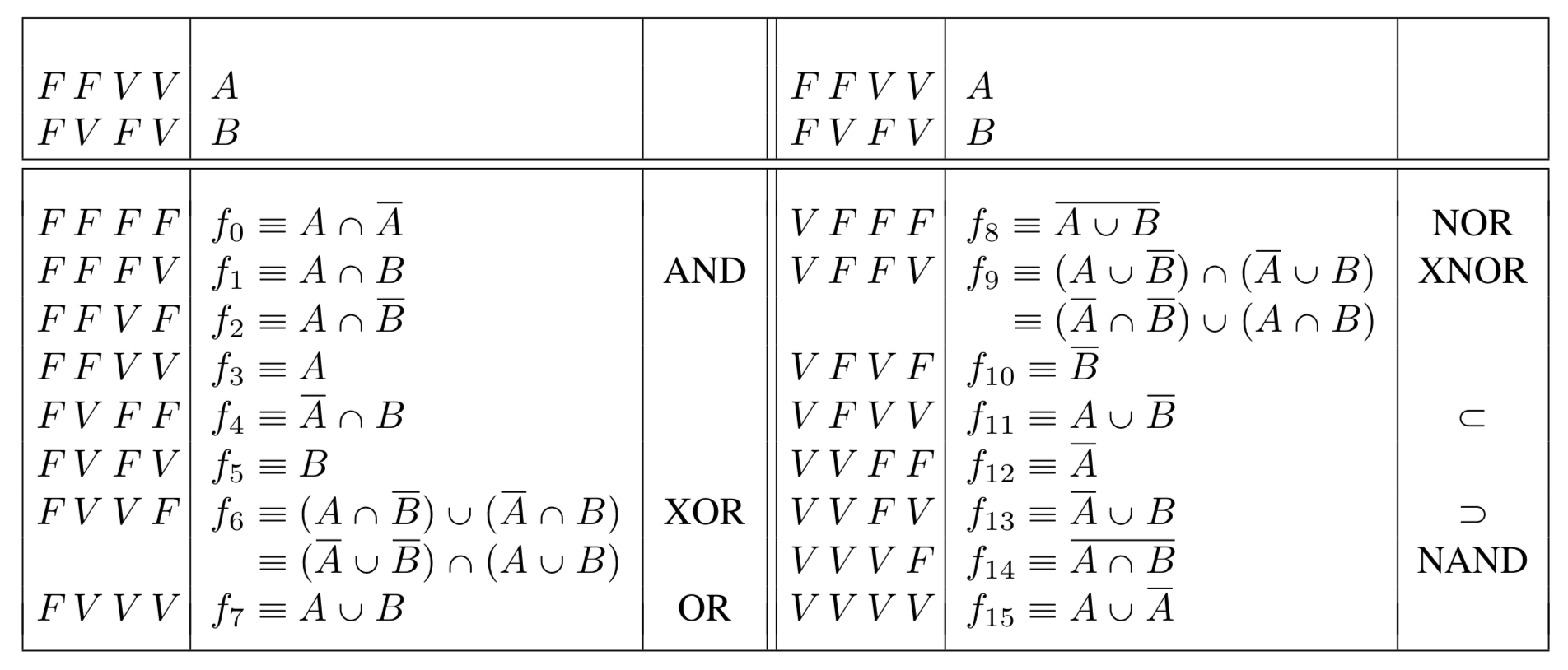 come si costruisce questa tabella?
42
Domanda:

con AND, OR, e NOT si riescono a esprimere TUTTI i 16 connettivi;
è forse possibile usare solo AND/NOT oppure solo OR/NOT?
Se si riuscisse a esprimere AND in funzione di OR e/o viceversa,
allora sarebbe possibile
Per risolvere questo problema introduciamo i seguenti 
teoremi di De Morgan
43
Calcolo funzionale di verità
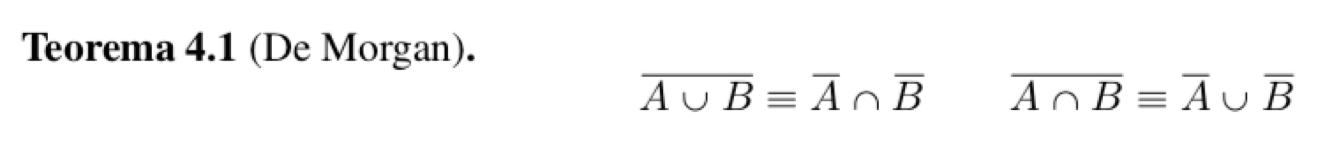 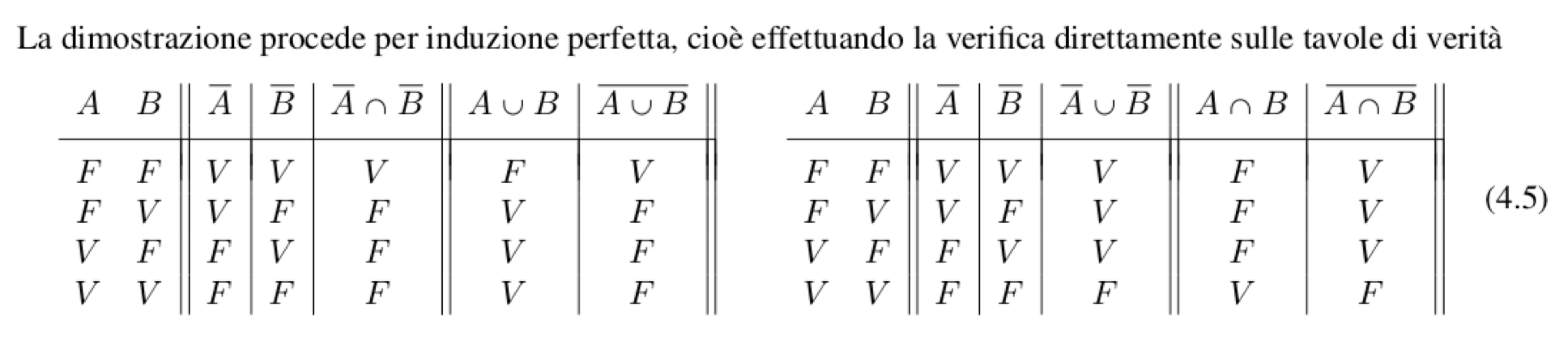 I connettivi che legano le variabili non negate si esprimono allora come
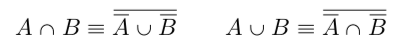 Dunque l’AND può essere espresso in 
funzione di OR e NOT, che sono dunque 
sufficienti per coprire tutti i connettivi 
della tabella precedente.
Stesso discorso vale per l’OR, che
può essere espresso in funzione di 
AND e NOT, che sono dunque sufficienti 
per coprire tutti i connettivi della tabella 
precedente.
44
Calcolo funzionale di verità
da De Morgan
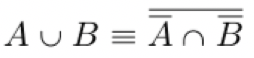 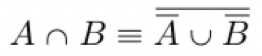 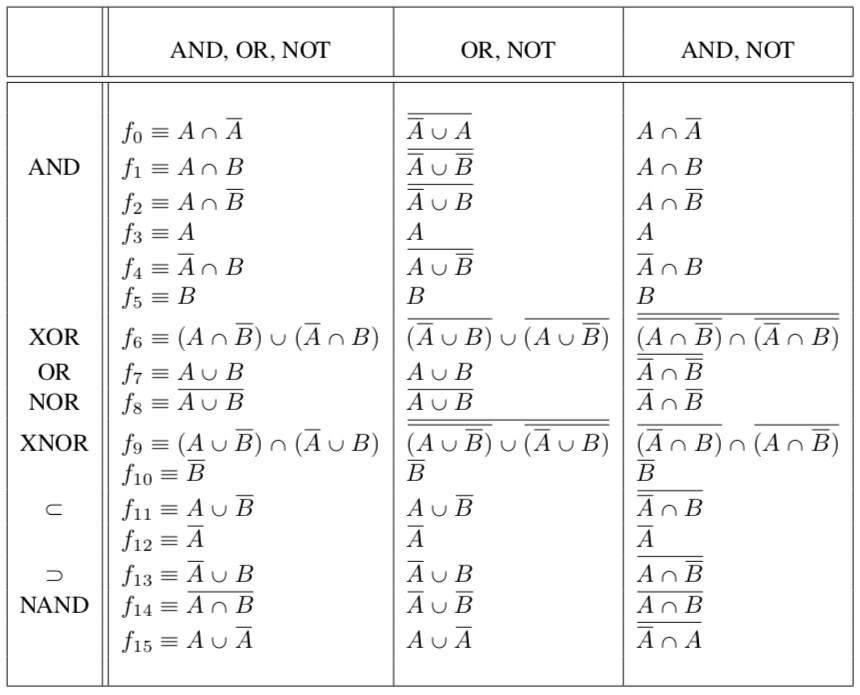 I 16 connettivi binari espressi rispettivamente mediante AND, OR, NOT, 
mediante OR, NOT e mediante AND, NOT
45
Calcolo funzionale di verità
Osserviamo ora che l’insieme minimo che consente di rappresentare tutti i connettivi 
può essere ulteriormente ridotto al solo connettivo NOR, oppure al solo connettivo 
NAND; per farlo è sufficiente esprimere NOT, OR e AND in funzione del solo NOR 
oppure del solo NAND. 
Per questo motivo i connettivi NOR e NAND sono chiamati universali. 
Ecco come procedere; ricordiamo che :
NAND
NOR
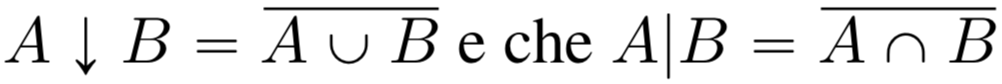 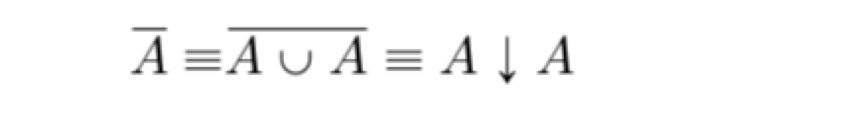 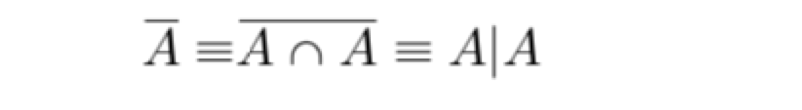 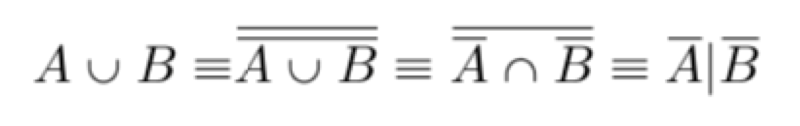 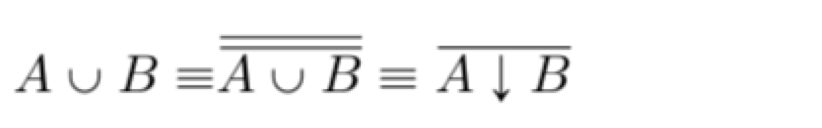 De Morgan
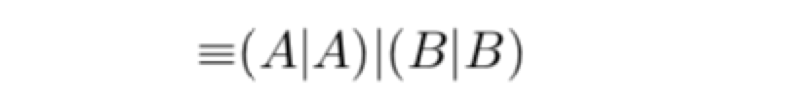 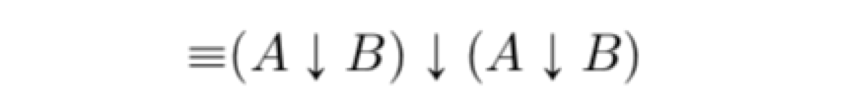 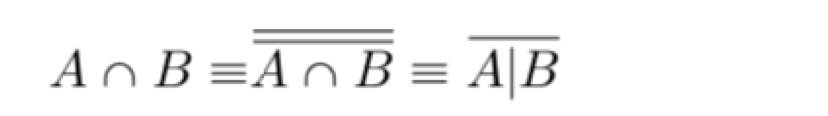 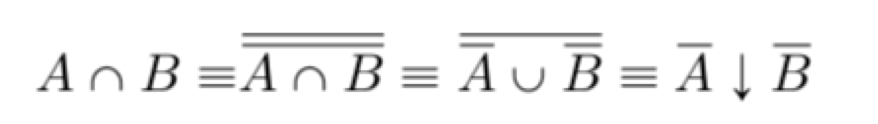 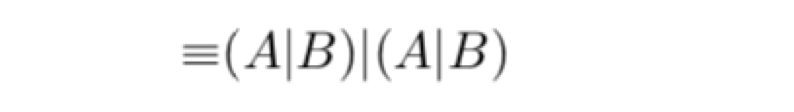 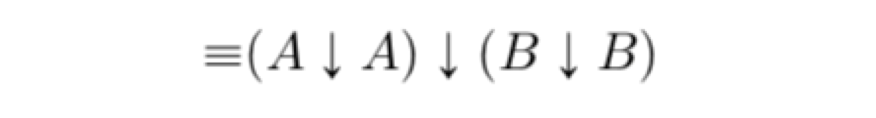 NOT, OR, AND in funzione di NOR
NOT, OR, AND in funzione di NAND
46
Algebra Booleana
Algebra Booleana
Impostazione assiomatica
Problema: riuscire a manipolare in modo rigoroso le variabili binarie 
e i rispettivi connettivi binari. 

Inoltre, un’espressione del calcolo funzionale di verità come quella vista
nell’esempio precedente
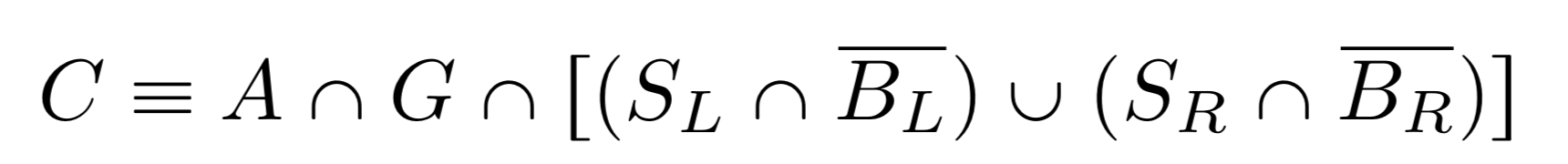 potrebbe avere delle espressioni equivalenti, che sono magari più semplici 
o più utili ai fini applicativi.

E’ dunque necessario dotarsi di una tecnica affidabile di manipolazione 
delle espressioni del calcolo funzionale di verità.
47
Algebra Booleana
In matematica, la disciplina che studia i simboli matematici e le regole per la 
loro manipolazione formale si chiama Algebra; 

l’Algebra che studia i valori logici vero e falso si chiama Algebra Booleana, 
e venne introdotta nel 1854 da George Boole, con l’opera 
An Investigation of the Laws of Thought. 

Vediamone una definizione assiomatica.
Assioma: verità primitiva, non soggetta a dimostrazione
Una definizione assiomatica di una teoria si attua elencando gli assiomi
48
Esempio di teoria assiomatica: i numeri naturali
Assiomi di Peano
1)	0 è un numero
2)	Se a è un numero, il successore di a è un numero
3)	0 non è successore di alcun numero
4) 	Due numeri con lo stesso successore sono uguali
5) 	Se un insieme S di numeri contiene 0 e anche 
	il successore di ogni numero, allora ogni numero è in S
49
Regole di inferenza
1)	modus ponens:

	A  B ,  A        B
2)	modus tollens:

	A  B ,  ~B      ~ A
3)	reductio ad absurdum:

	A  B  ,  A   ~B        ~ A
50
Definizione assiomatica dell’Algebra Booleana
Definizione assiomatica dell’Algebra Booleana
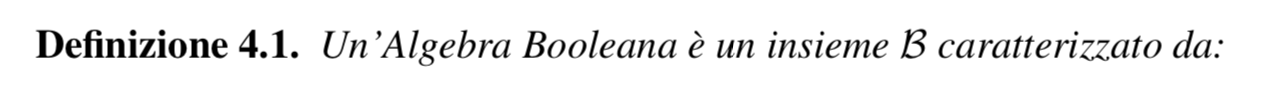 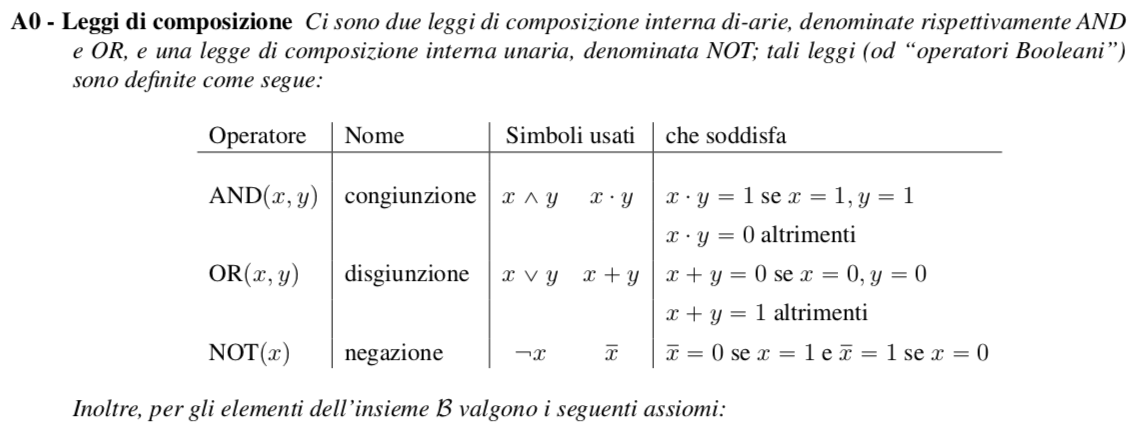 51
Definizione assiomatica dell’Algebra Booleana
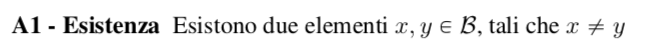 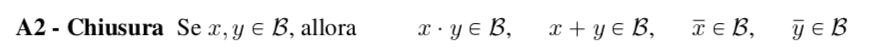 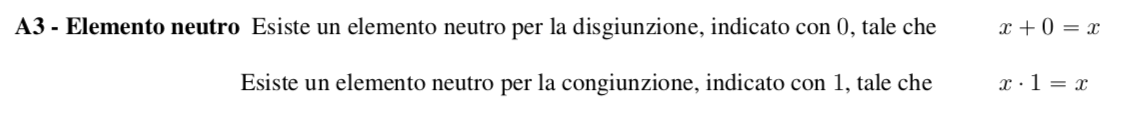 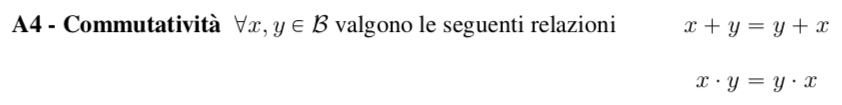 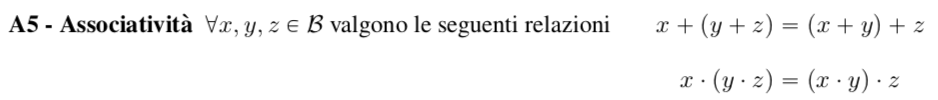 non è quella cui 
siamo abituati: 
5+(3・4) ≠ (5+3)・(5+4)
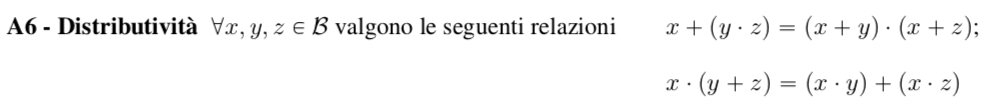 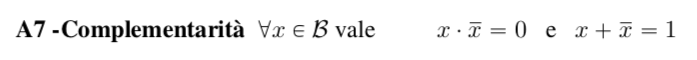 52
Definizione assiomatica dell’Algebra Booleana
Il più semplice insieme B che soddisfa i postulati sopra è rappresentato dalla 
cosiddetta Algebra Booleana a due elementi, o Algebra Binaria, basata sugli 
elementi 0 e 1 e caratterizzata dalle seguenti tre leggi di composizione:
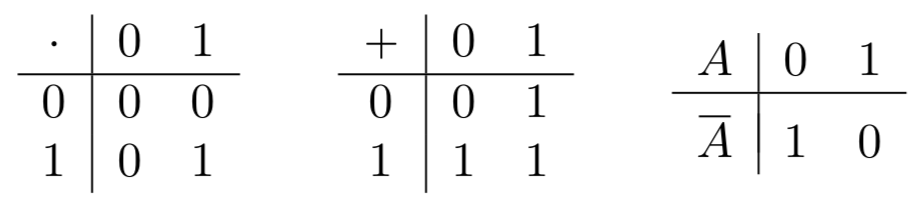 AND		      OR		            NOT
Le tre leggi di composizione interna sono rispettivamente AND, OR e NOT 
e corrispondono ai connettivi precedentemente introdotti.
0 e 1  stanno per vero e falso
del calcolo funzionale di verità
53
In che rapporto stanno con le tabelle viste prima?
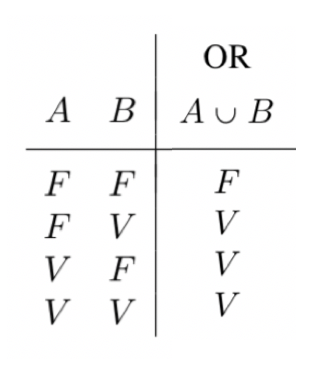 A  B      A + B

0  0        0
0  1        1
1  0        1
1  1        1
Tavola di verità del connettivo OR
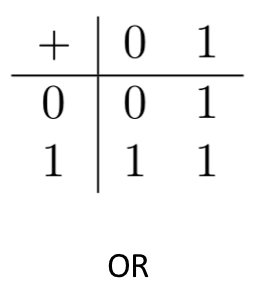 F → 0
V → 1
54
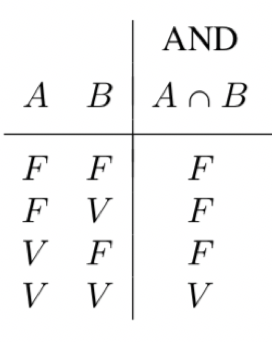 .
A  B     A  B

0  0        0
0  1        0
1  0        0
1  1        1
Tavola di verità del connettivo AND
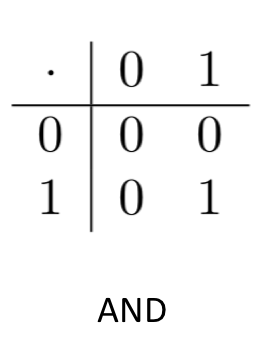 F → 0
V → 1
55
Definizione assiomatica dell’Algebra Booleana
Altro esempio importante di algebra Booleana:

la teoria degli insiemi, con S insieme e P(S) l’insieme 
delle parti di S

Leggi di composizione:

	intersezione		∩
	unione			∪
	complementazione	          C(A)
0 è l’insieme vuoto		1 è l’insieme ambiente
56
Teoremi dell’Algebra Booleana
Teoremi dell’algebra Booleana
Partendo dagli assiomi possiamo ricavare (infinite) altre
relazioni Booleane vere, detti teoremi. 
Il teorema di De Morgan è un esempio in tal senso:
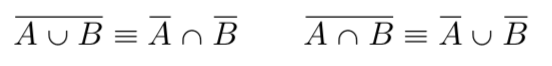 L’insieme di tutti i teoremi costituisce la teoria dell’algebra Booleana
57
Teoremi dell’Algebra Booleana
A partire dagli assiomi sopra esposti, si potrebbero ricavare tutti i possibili 
teoremi dell’Algebra Booleana; tra questi ce ne sono alcuni molto semplici e utili nella 
manipolazione delle formule; li elenchiamo di seguito.
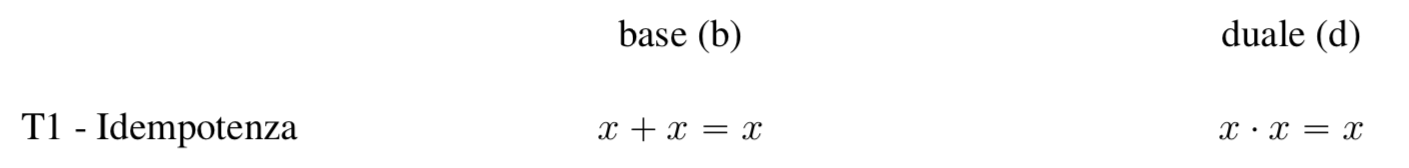 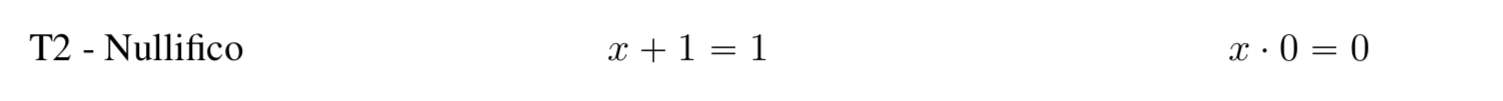 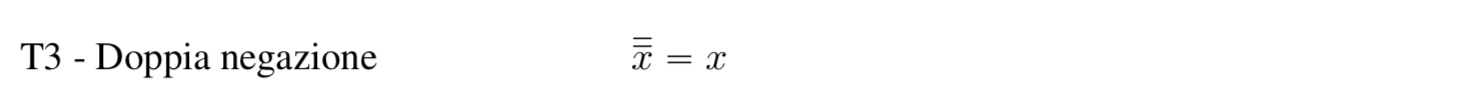 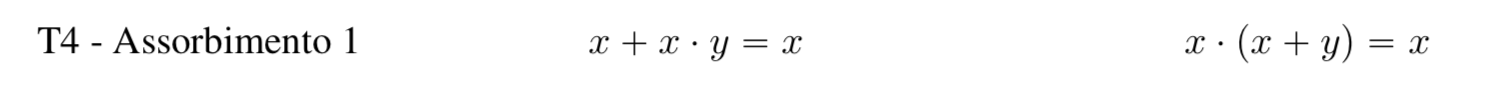 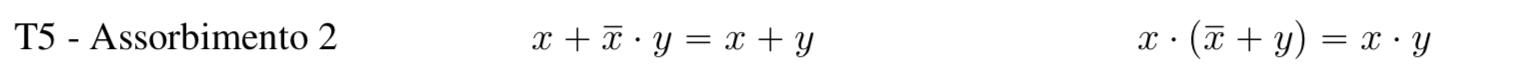 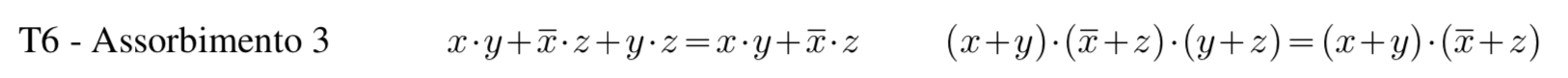 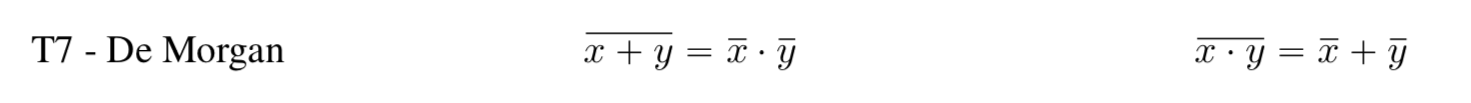 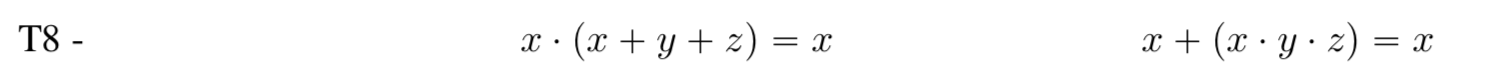 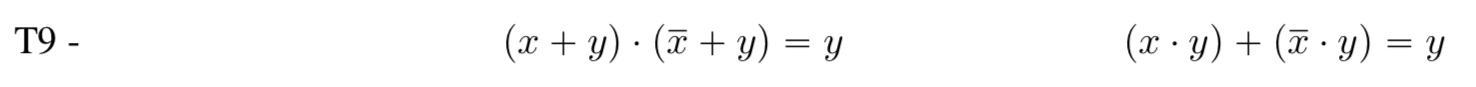 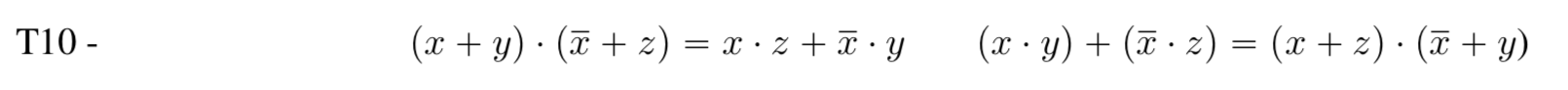 58
Il duale si ottiene sostituendo + con ･ e 0 con 1 (e viceversa)
Teoremi dell’Algebra Booleana
Come si dimostrano?

per induzione perfetta (tavola di verità)
usando gli assiomi e i precedenti teoremi già dimostrati
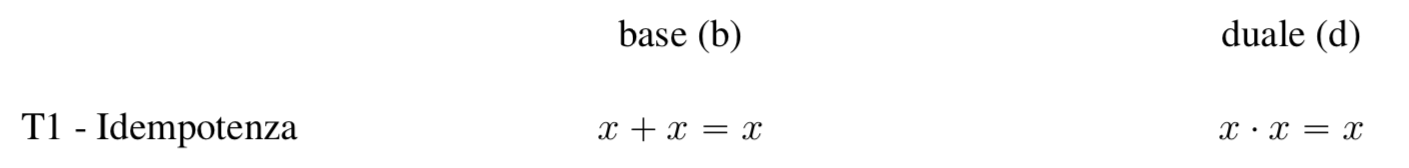 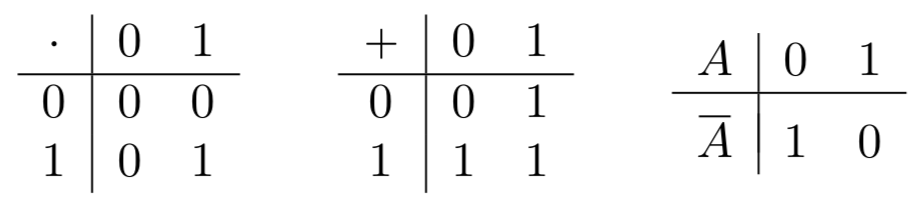 ricordiamoci che
.
x x	x+x

0 0	 0
1 1	 1
x x	x  x

0 0	 0
1 1	 1
dimostrazione per induzione perfetta
59
Teoremi dell’Algebra Booleana
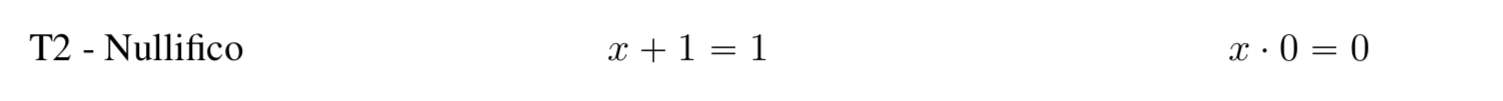 x 1	x+1

0 1	 1
1 1	 1
_
x x	 x

0 1	 0
1 0	 1
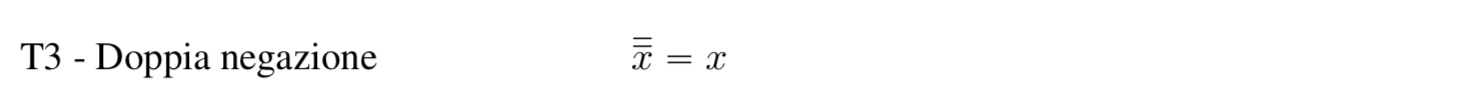 _
_
.
x 0	x  0

0 0	 0
1 0	 0
60
Teoremi dell’Algebra Booleana
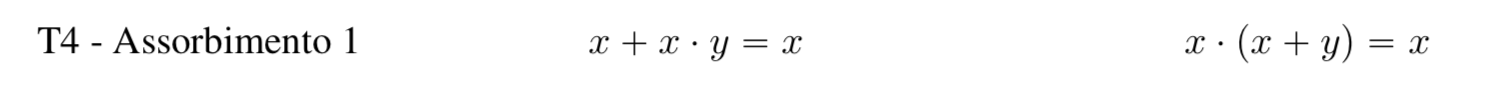 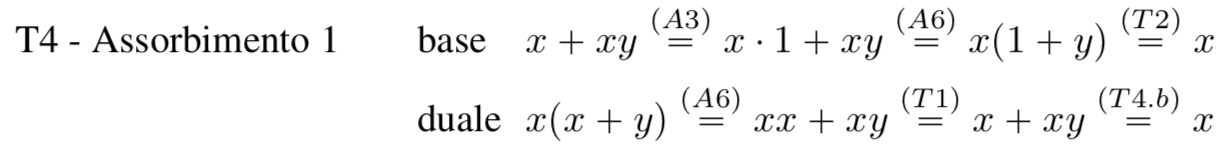 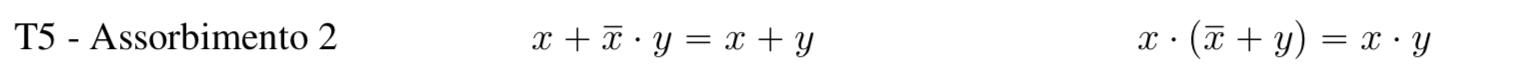 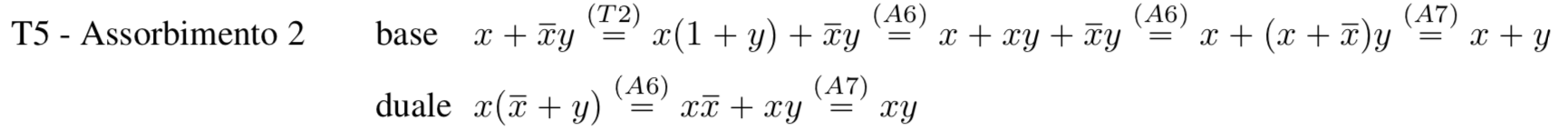 61
Teoremi dell’Algebra Booleana
il prodotto delle due variabili 
si semplifica
il prodotto delle due variabili
due altre variabili
variabile presente in forma diretta e negata
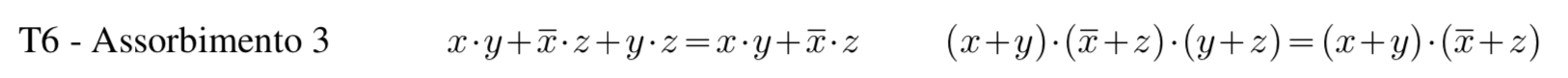 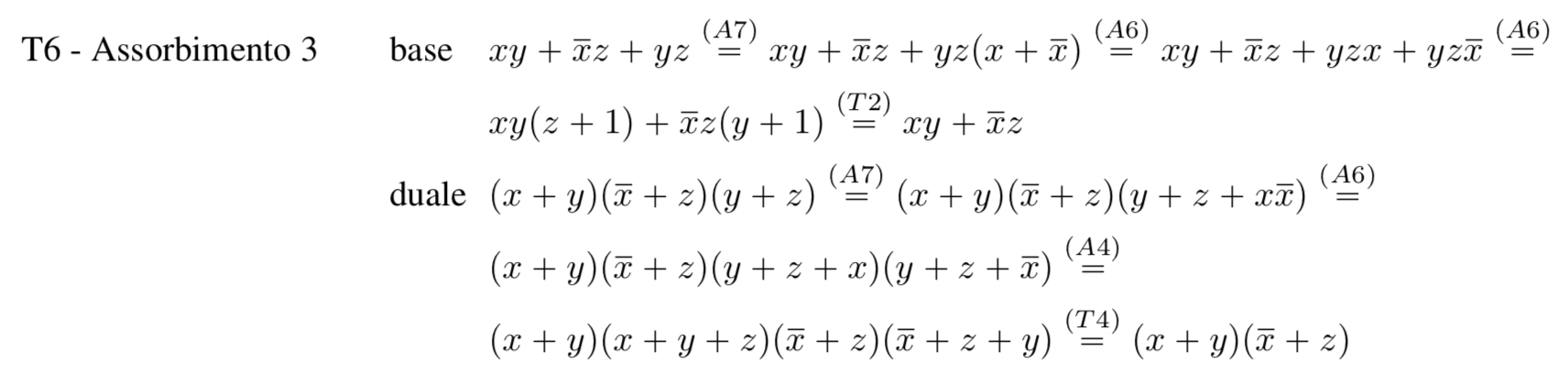 62
Teoremi dell’Algebra Booleana
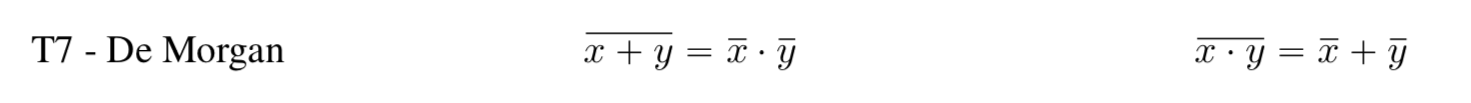 si dimostra per induzione perfetta
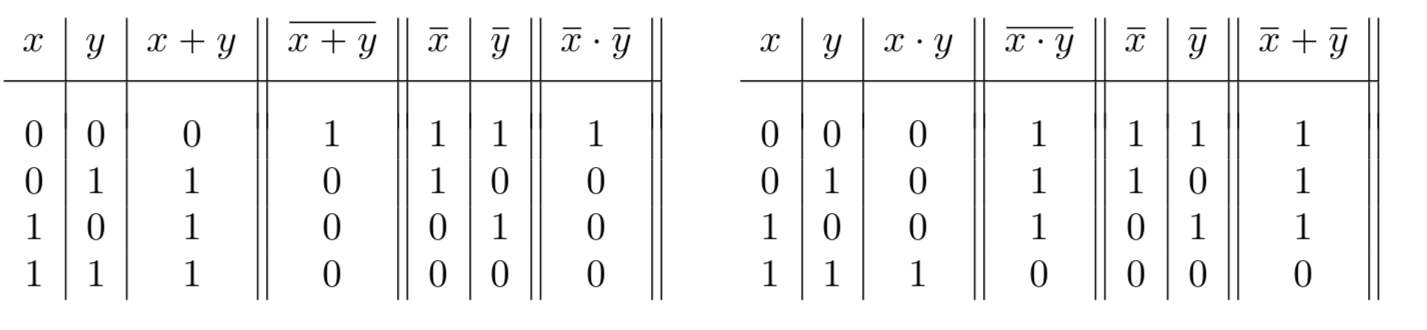 63
Principio di dualità
Principio di dualità
Osserviamo le due colonne «base» e «duale»
Le proposizioni della colonna di destra possono essere ottenute dalla colonna 
centrale semplicemente scambiando ”0” con ”1”, ”+” con ”•” e viceversa
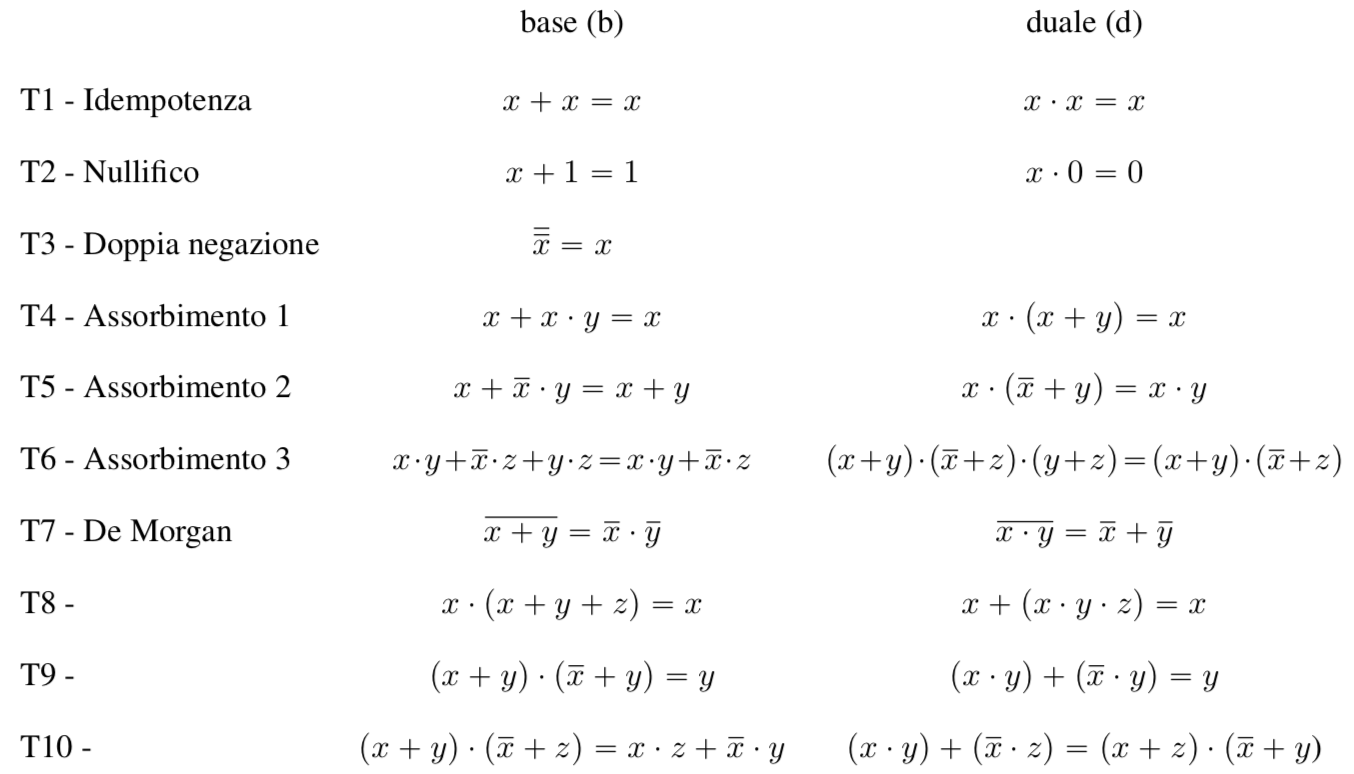 64
Principio di dualità
E’ questa la manifestazione del cosiddetto principio di dualità
Prendiamo allora le funzioni ”+” e ”•”,  cioè OR e AND,
e proviamo a scambiare ”0” con ”1”, ”+” con ”•” e viceversa
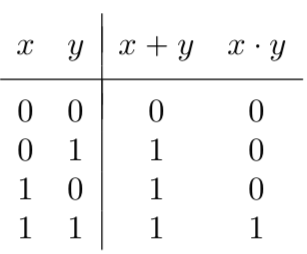 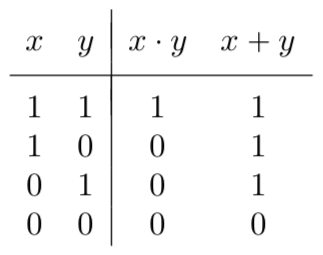 La tavola di verità che ne deriva conserva la propria validità, 
sia pur con una permutazione delle righe, del tutto ininfluente.
65
Principio di dualità
Il Principio di dualità consente allora di trasformare in modo duale le espressioni Booleane, realizzando nuove espressioni che continuano a valere
applico la dualità: 0->1 e 1->0 sulle colonne 1,2,3 e 4
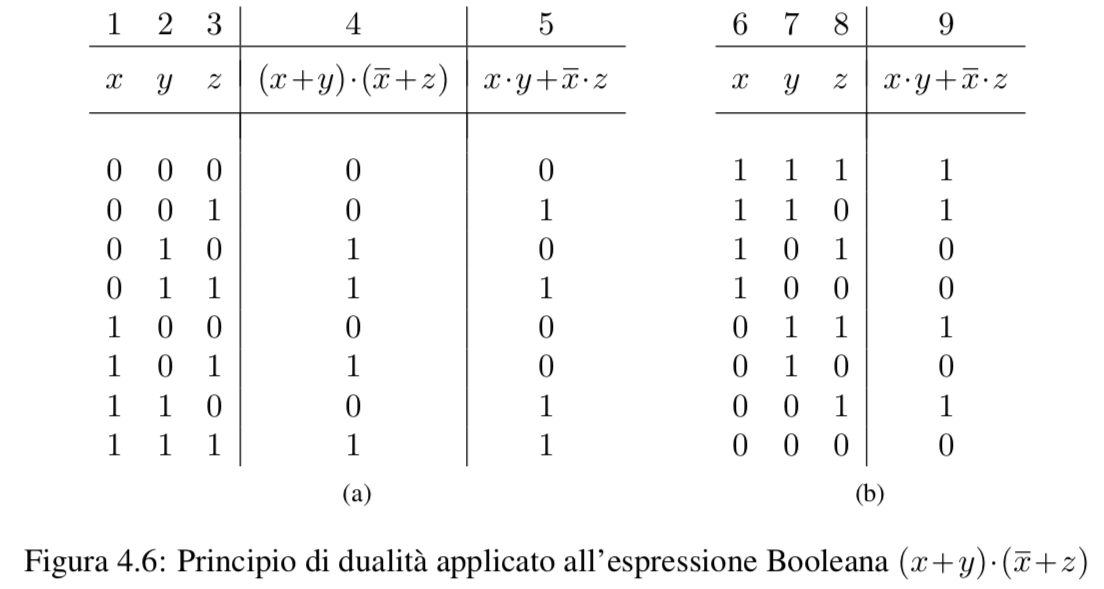 funzione originale
funzione duale
Tuttavia i valori delle espressioni così ottenute sono in generale diversi da quelle di partenza
66
Variabili, funzioni e porte logiche
Variabili, funzioni Booleane e porte logiche
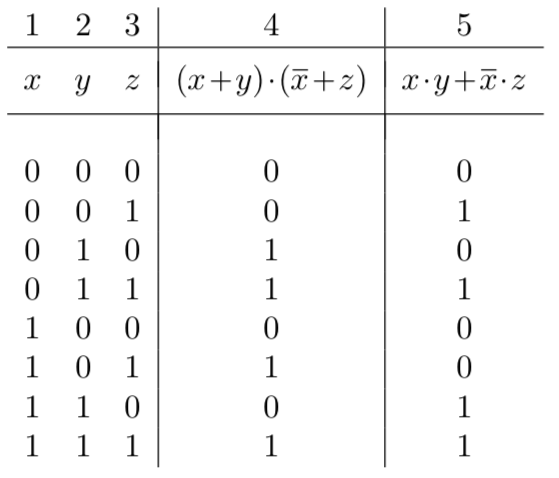 funzione
altra funzione
Per ogni terna di valori per le variabili Booleane x, y, z viene associato 
un valore per l’espressione corrispondente. Questa è una funzione del tipo
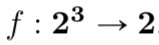 insieme {0, 1}
insieme delle terne binarie
67
Variabili, funzioni e porte logiche
Se                                   sono n variabili Booleane (o binarie) che possono 
assumere l’uno o l’altro dei due valori 0 e 1, si indica con
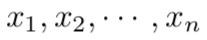 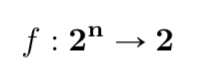 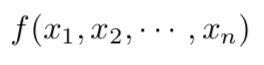 una generica funzione Booleana del tipo
che a ogni valore dell’n-pla                            associa un valore dell’insieme 0, 1
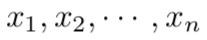 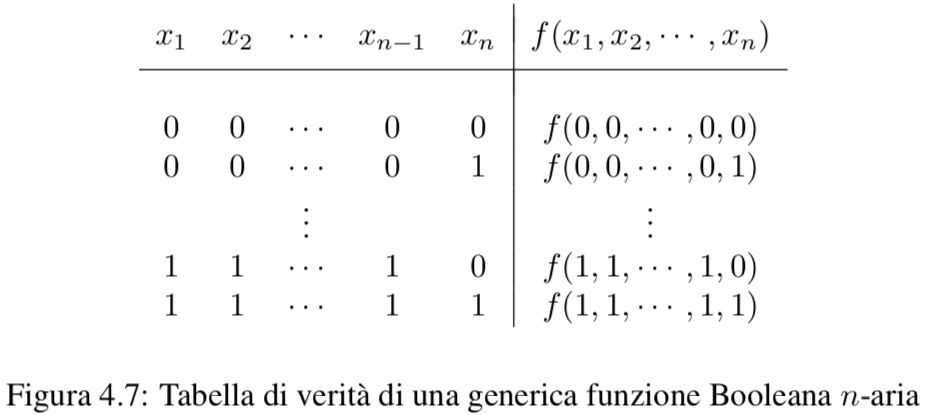 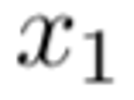 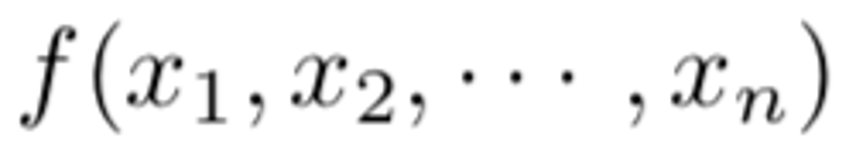 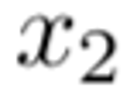 :
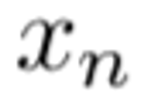 Circuito combinatorio
68
Variabili, funzioni e porte logiche
Quante sono le funzioni Booleane per n variabili?
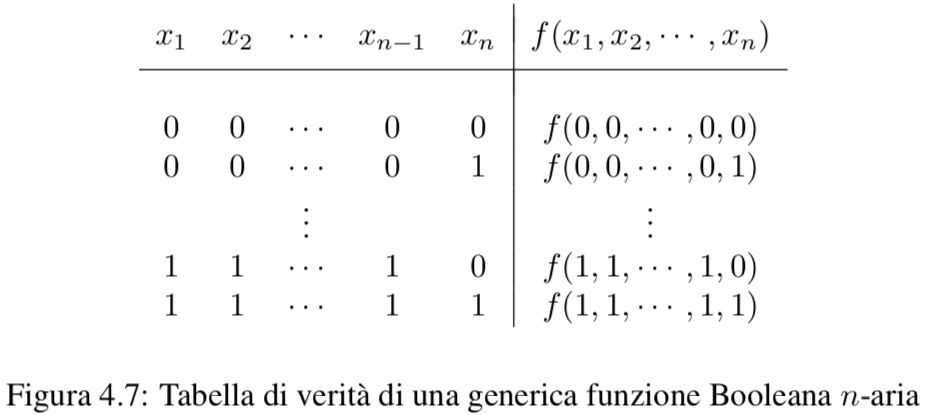 Poiché ci sono 2n n-ple binarie, e a ciascuna di esse si associa un valore della funzione, 
il numero totale di funzioni Booleane n-arie che si possono realizzare risulta essere pari a
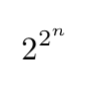 Nel seguito studieremo in particolare le funzioni Booleane per n = 1 
(a una variabile, o unarie) e n = 2 (a due variabili, o di-arie).
69
Numero di funzioni Booleane per i primi 6 valori di n
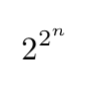 70
Variabili, funzioni e porte logiche
Funzioni a una variabile
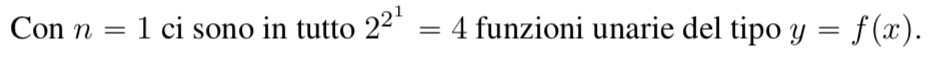 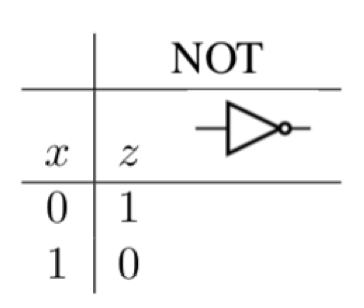 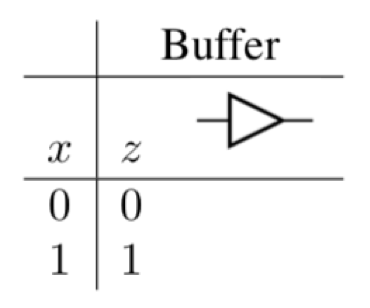 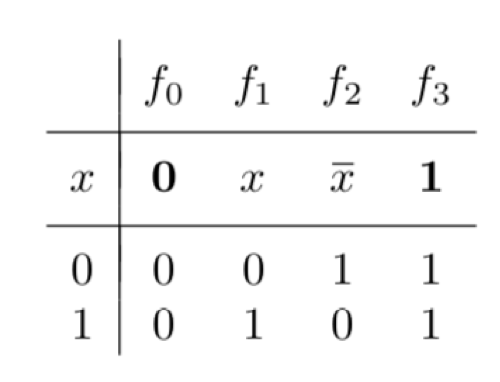 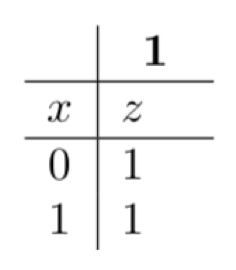 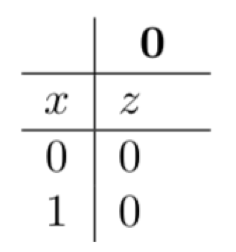 funzione NOT
funzione unitaria
funzione Buffer
funzione nulla
+Vcc
x
0
x
1
x
x
71
Digressione su massa, terra, tensione di alimentazione
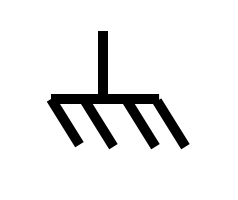 massa
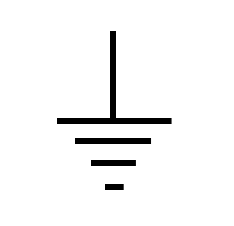 terra
+
_
batteria
generatore di tensione alternata
~
72
circuito stampato di vetronite
contenitore di metallo
•
•
+Vcc = 9V
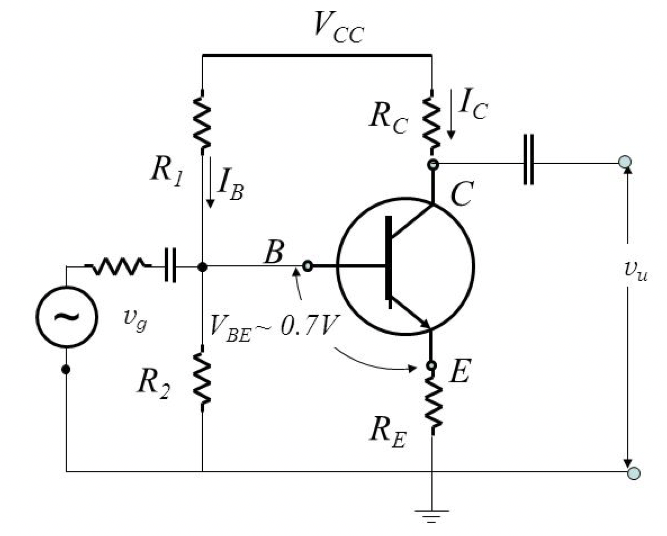 •
+
Alimentatore
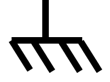 •
•
•
-Vcc
220V
~
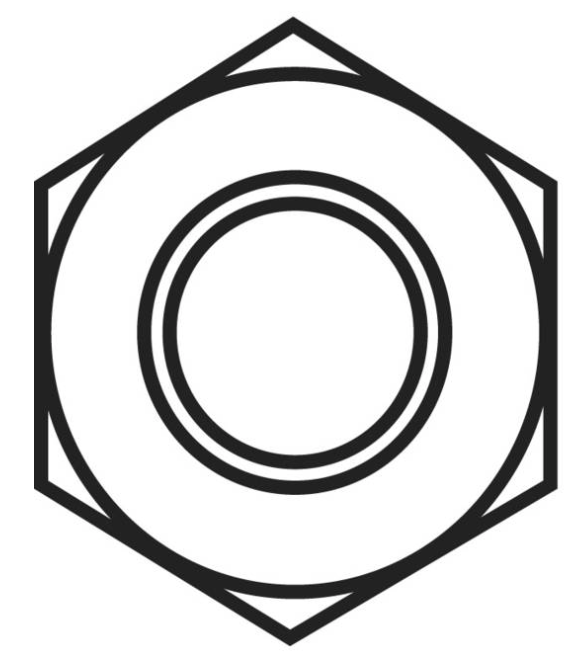 massa = punto di 
riferimento a 
potenziale nullo
collegamento della
massa del circuito
al contenitore 
metallico, collegato
poi a terra
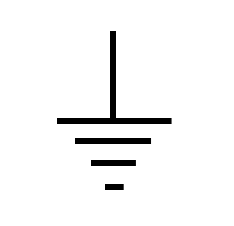 T
N
L
73
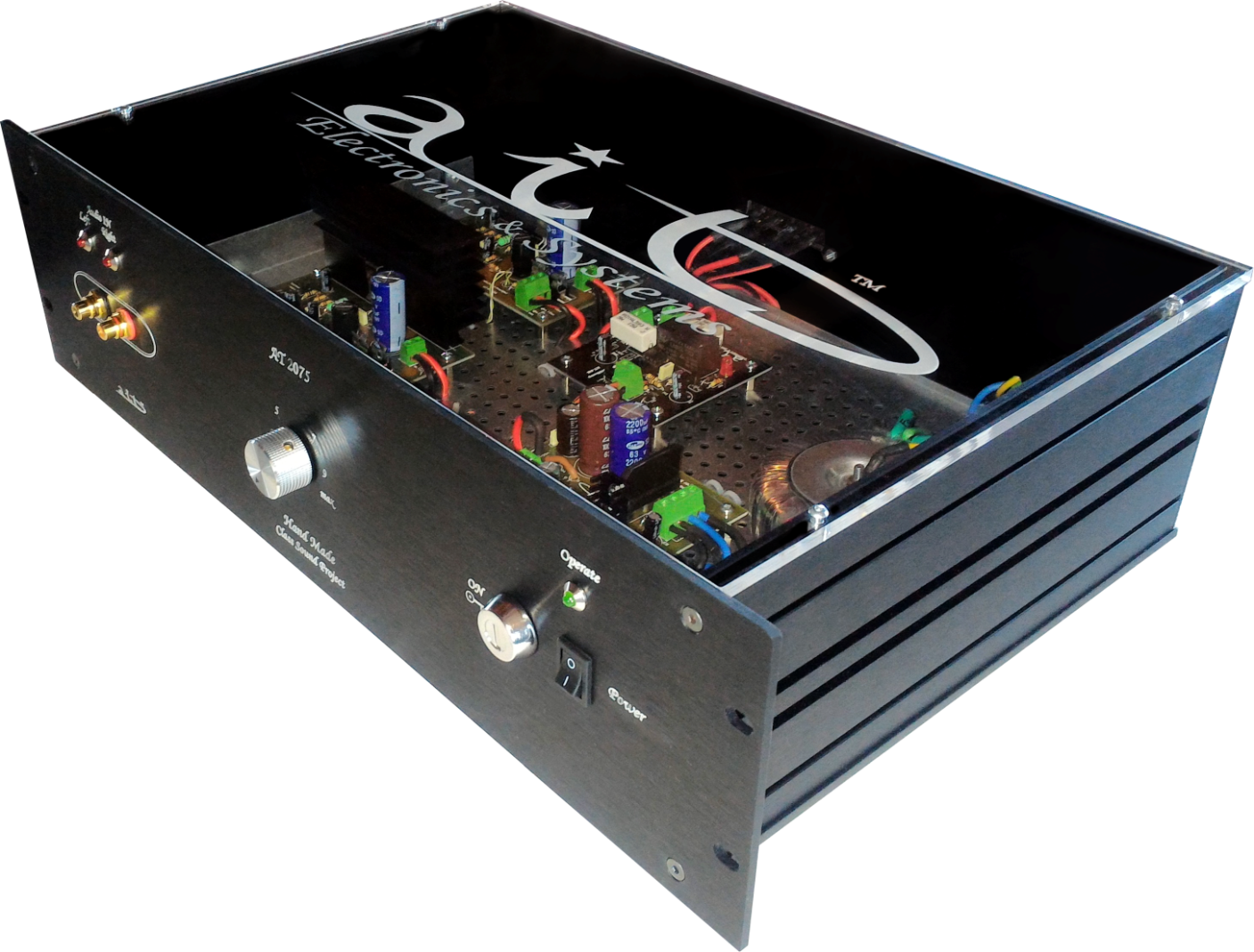 74
Collegamento con la
massa del circuito
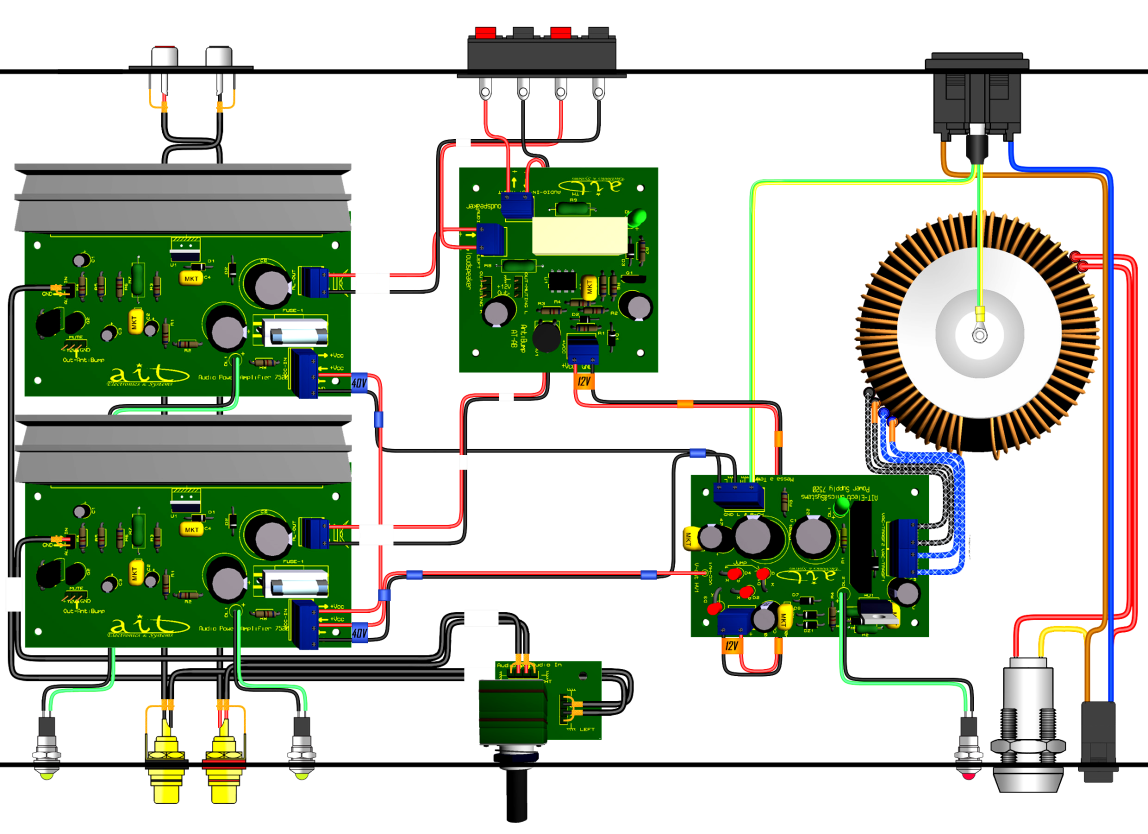 Neutro
Fase
Collegamento col
contenitore 
metallico
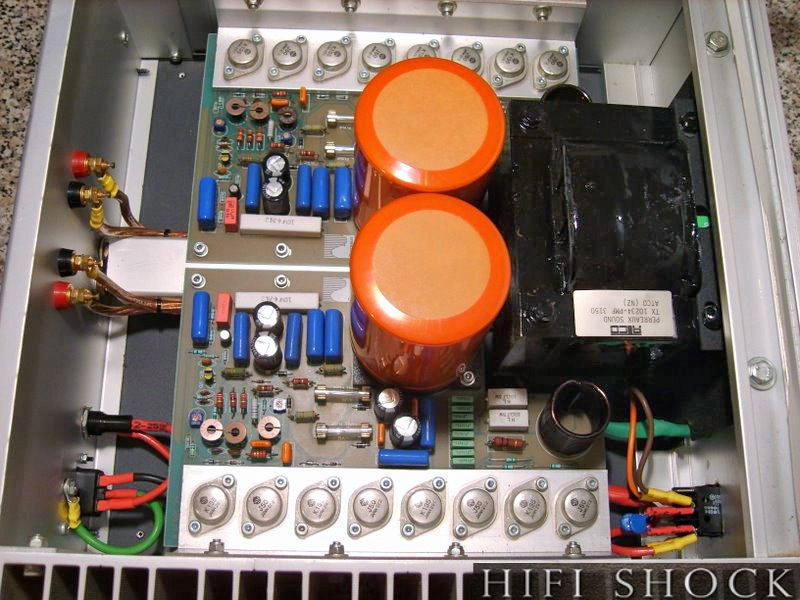 Collegamento a terra del contenitore metallico
L
Contenitore
metallico del
circuito
~
220V
Centrale dell’ENEL
N
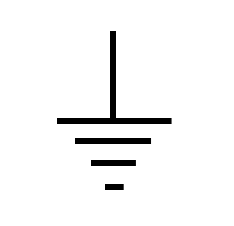 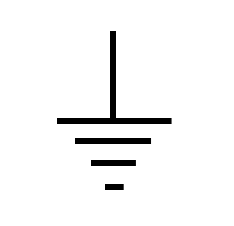 T
T
77
Punto di dispersione
verso il contenitore
•
•
•
L
Contenitore
metallico del
circuito
•
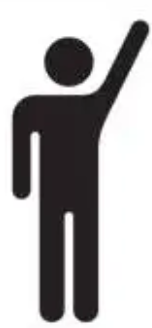 ~
220V
N
pavimento al potenziale di terra
78
Punto di dispersione
verso il contenitore
•
•
Centrale dell’ENEL
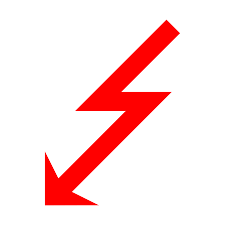 •
•
L
Contenitore
metallico del
circuito
•
~
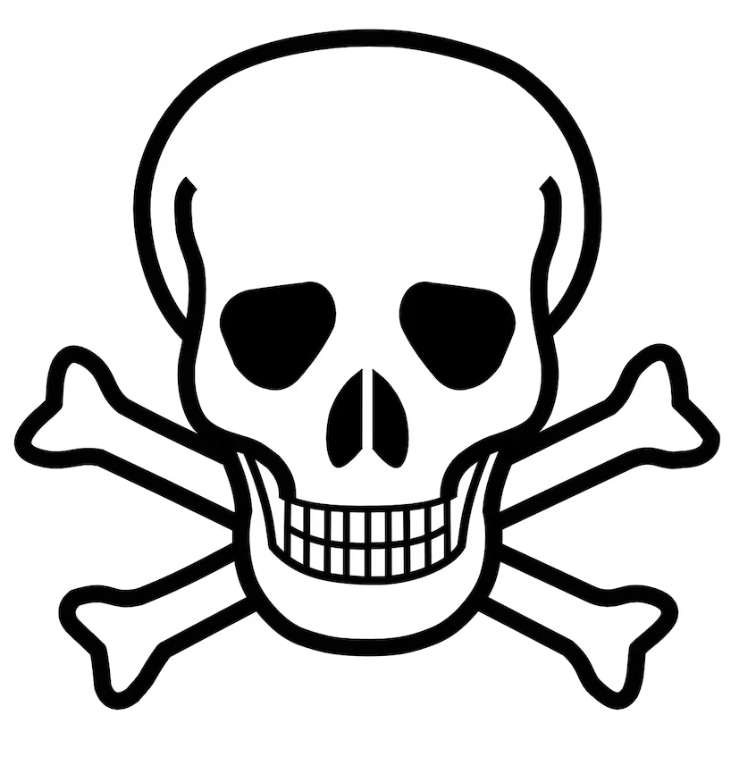 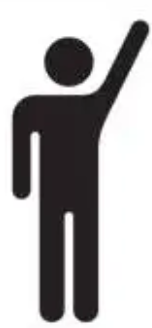 ~
220V
N
IC > 30 mA
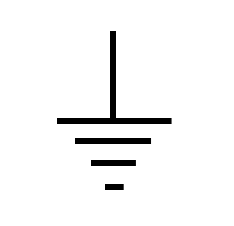 l’utente riceve una scarica elettrica 
potenzialmente  mortale
pavimento al potenziale di terra
T
79
Se c’è invece un collegamento di terra a bassa resistenza, la corrente 
si scarica a terra tramite esso, salvaguardando l’incolumità dell’utente.
•
•
•
•
L
Contenitore
metallico del
circuito
•
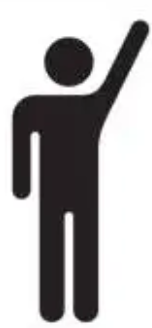 ~
220V
N
IC > 30 mA
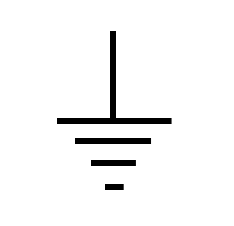 T
80
Variabili, funzioni e porte logiche
Funzioni a due variabili
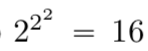 Con n = 2 ci sono in tutto                       funzioni Booleane di-arie del tipo z = f(x,y)
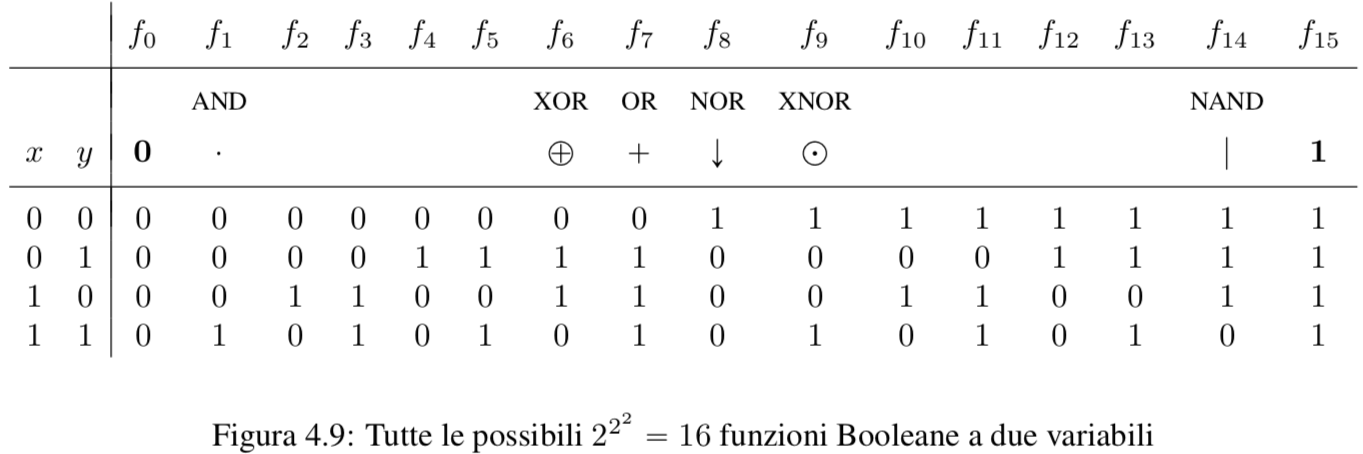 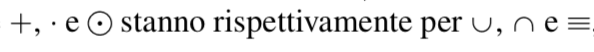 visti precedentemente nell’ambito dei connettivi binari
81
Variabili, funzioni e porte logiche
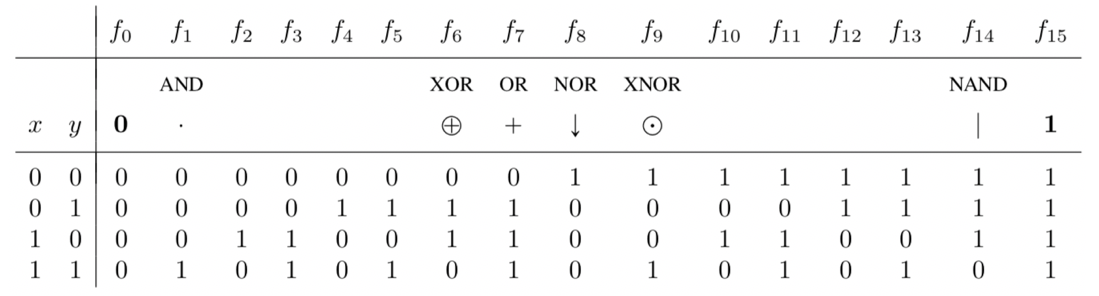 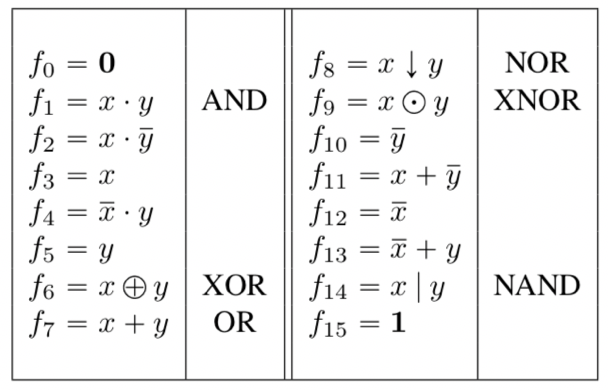 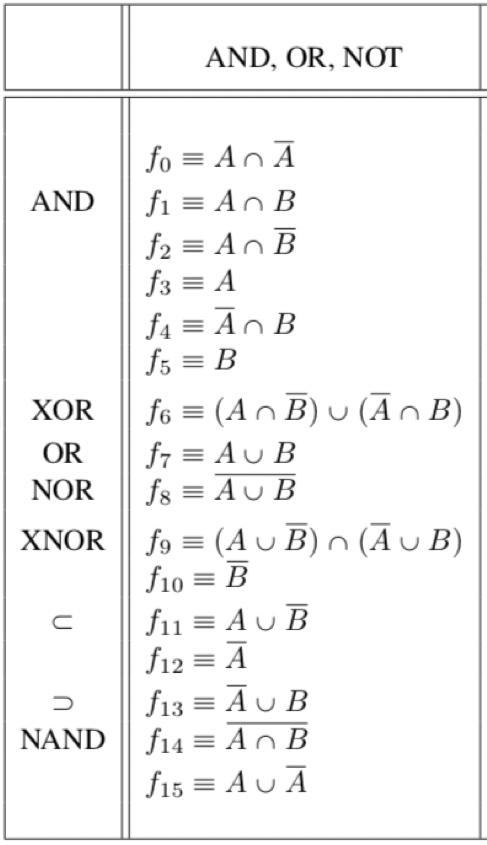 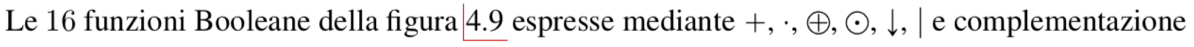 82
Variabili, funzioni e porte logiche
Data l’estrema importanza, in ambito circuitale, delle funzioni AND, OR, XOR, NAND, NOR e XNOR, 
dette anche operatori Booleani, le analizziamo singolarmente, mettendo in evidenza anche i corrispondenti
simboli schematici, chiamati Porte Logiche, in uso nei circuiti logici.
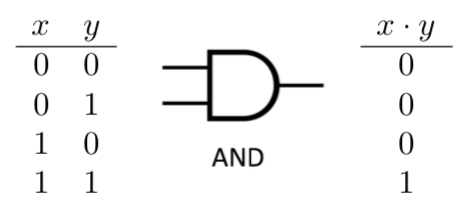 Prodotto logico. 
La porta AND restituisce 0 in uscita se anche uno solo dei 
due valori d’ingresso è pari a 0; restituisce 1 solo quando 
entrambi gli ingressi sono a 1.
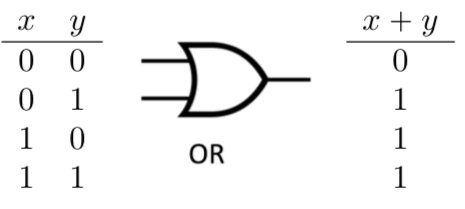 Somma logica. 
La porta OR restituisce 1 in uscita se anche uno solo dei 
due valori d’ingresso è pari a 1; restituisce 0 solo quando 
entrambi gli ingressi sono a 0.
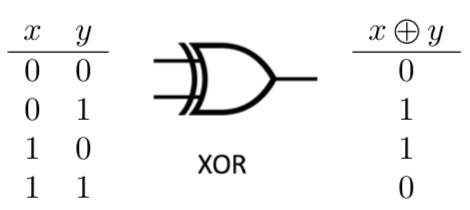 OR esclusivo. 
La porta XOR restituisce 0 quando entrambi gli ingressi 
sono a 0 o a 1; restituisce 1 altrimenti
La porta XOR è un rilevatore di differenza tra i due valori d’ingresso.
83
Variabili, funzioni e porte logiche
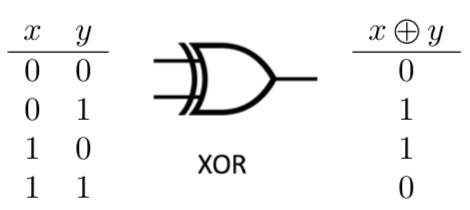 Usiamo l’assioma A6 di 
distributività
Ricordando inoltre che
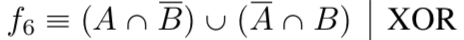 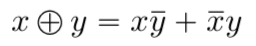 si ha
ma anche
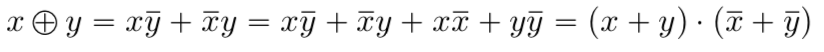 aggiungiamo due termini nulli per 
l’assioma A7 di complementarità
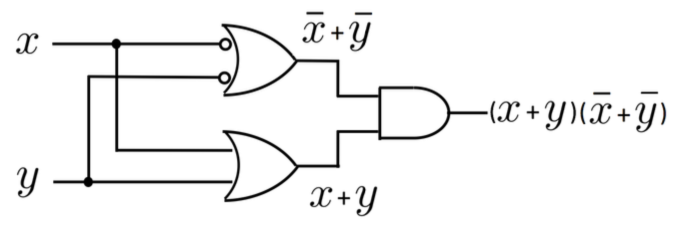 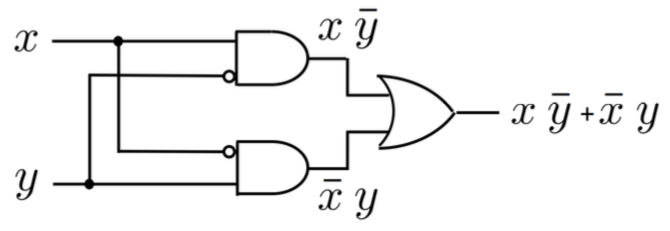 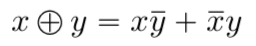 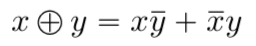 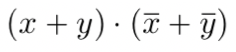 84
Variabili, funzioni e porte logiche
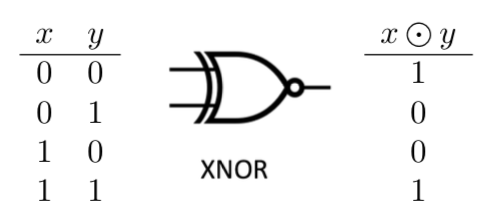 XNOR 
E’ la negazione dello XOR ed è un rilevatore 
di identità tra i due valori d’ingresso
De Morgan
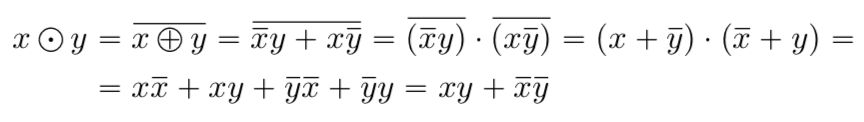 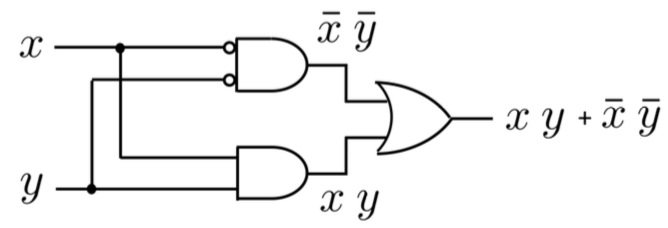 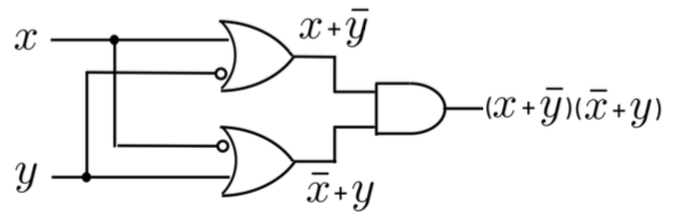 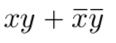 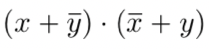 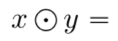 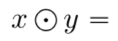 85
Variabili, funzioni e porte logiche
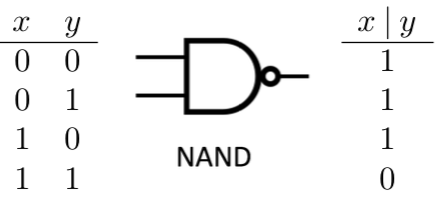 NAND 
E’ la negazione dell’AND
Si è visto che AND e NOT, oppure OR e NOT, sono sufficienti per esprimere una qualunque 
tra le 16 possibili funzioni. Abbiamo anche visto che tramite una porta NAND si possono 
realizzare l’AND, l’OR e il NOT; ciò significa che la porta NAND è un operatore universale, 
nel senso che da sola consente di costruire una qualunque tra le 16 possibili funzioni.
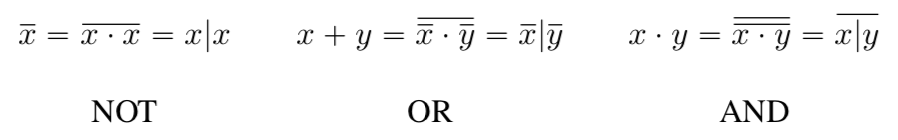 Infatti
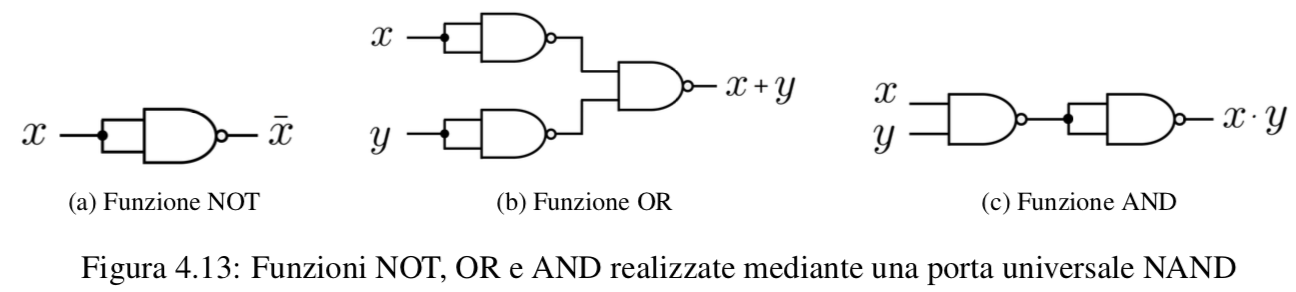 86
Variabili, funzioni e porte logiche
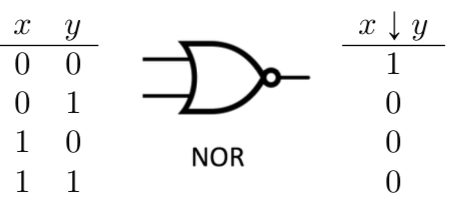 NOR 
E’ la negazione dell’OR
Abbiamo visto che anche tramite una porta NOR si possono realizzare l’AND, l’OR e il NOT; 
ciò significa che anche la porta NOR è un operatore universale.
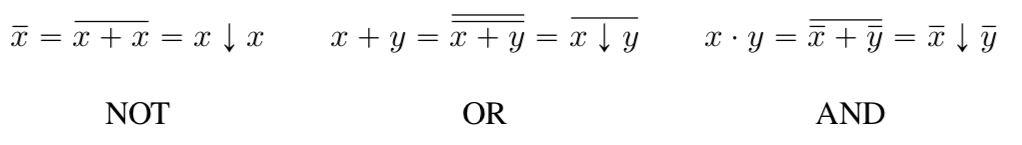 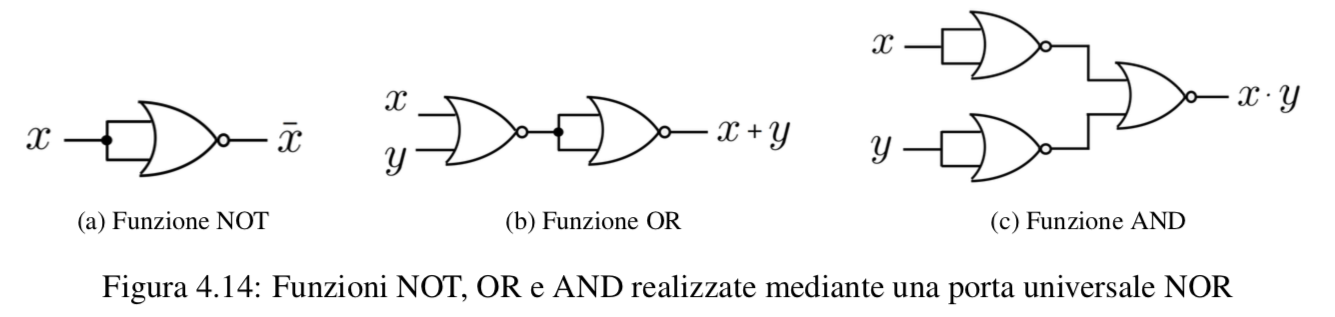 87
Variabili, funzioni e porte logiche
Ricapitolando:
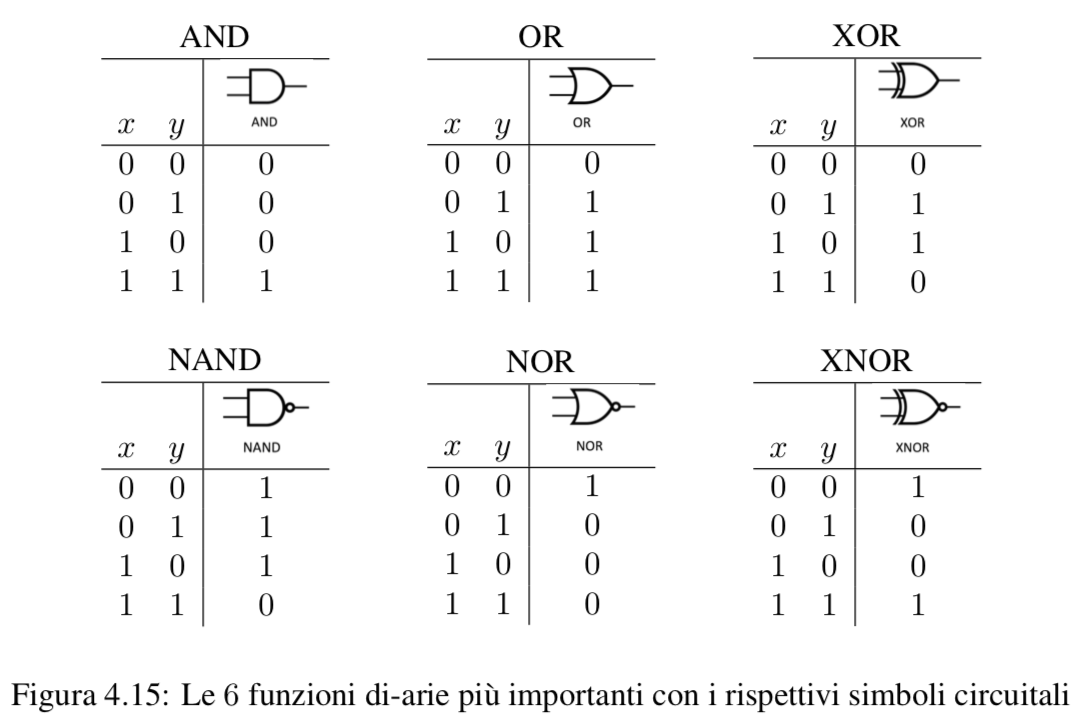 88
Variabili, funzioni e porte logiche
Funzioni AND e OR a 3 variabili
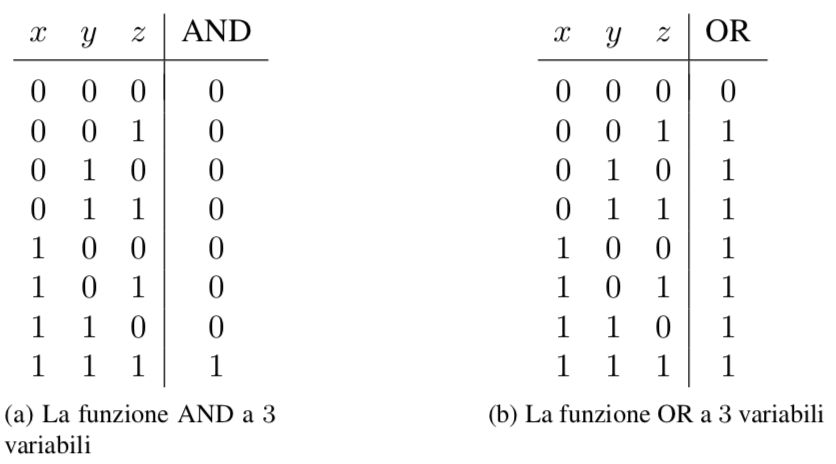 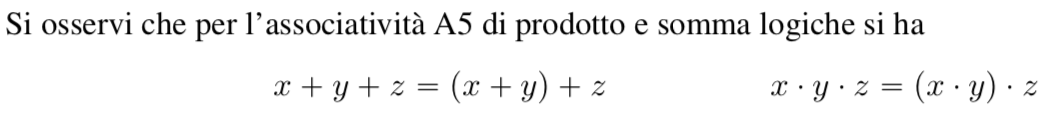 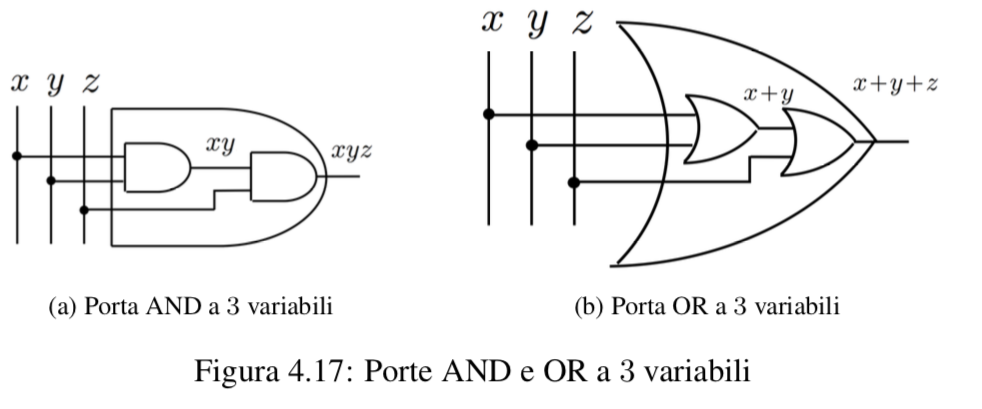 89
Famiglie logiche
Realizzazione circuitale delle porte logiche
Le funzioni logiche di base, a 1 e 2 variabili, possono essere facilmente realizzate 
impiegando i transistors.
Obiettivi: 

minimazione della potenza dissipata;
minimazione dei tempi di risposta;
minimazione dei costi;
aumento progressivo della densità di integrazione sui relativi circuiti integrati.
Nel tempo si sono succedute numerose famiglie logiche, che a seconda del 
periodo in cui sono state introdotte e dello sviluppo tecnologico corrente 
hanno privilegiato l’uso di uno o dell’altro dei vari dispositivi a semiconduttore 
per la realizzazione delle funzioni di base, quali diodi, transistor, MOS-FET.
90
Famiglie logiche
Le principali famiglie logiche sono:
Resistor-Transistor Logic (RTL) - costruite usando resistenze nella rete d’ingresso 
e transistori bipolari a giunzione (BJT) come dispositivi di commutazione.
Diode-Transistor Logic (DTL)  - funzione logica viene eseguita da una rete di diodi, 
mentre la funzione di inversione-amplificazione viene eseguita da un transistore.
Transistor-Transistor Logic (TTL) - il transistor svolge sia la funzione logica che 
la funzione di inversione-amplificazione .
Complementary Metal-Oxide-Semiconductor (CMOS) – la più moderna, tutta
realizzata mediante CMOS .
91
Famiglie logiche
Illustreremo la circuiteria che realizza le principali funzioni Booleane facendo 
riferimento a una famiglia assimiliabile alla RTL
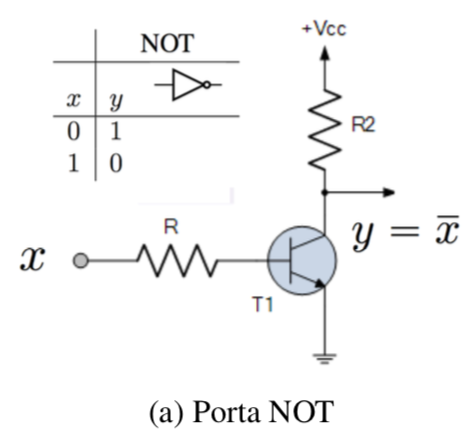 Porta NOT
Bisogna realizzare un’inversione del valore logico. Questa funzione si realizza 
mediante un singolo transistor, nel quale la variabile d’ingresso va ad alimentare 
la base, mentre quella di uscita si ricava sul collettore del transistor.
92
collettore
collettore
base
Ib >> 0
Ib = 0
base
base
IC >> 0
IC = 0
Ib >> 0
emettitore
emettitore
Transistor
collettore
collettore
conduzione
o
saturazione
interdizione
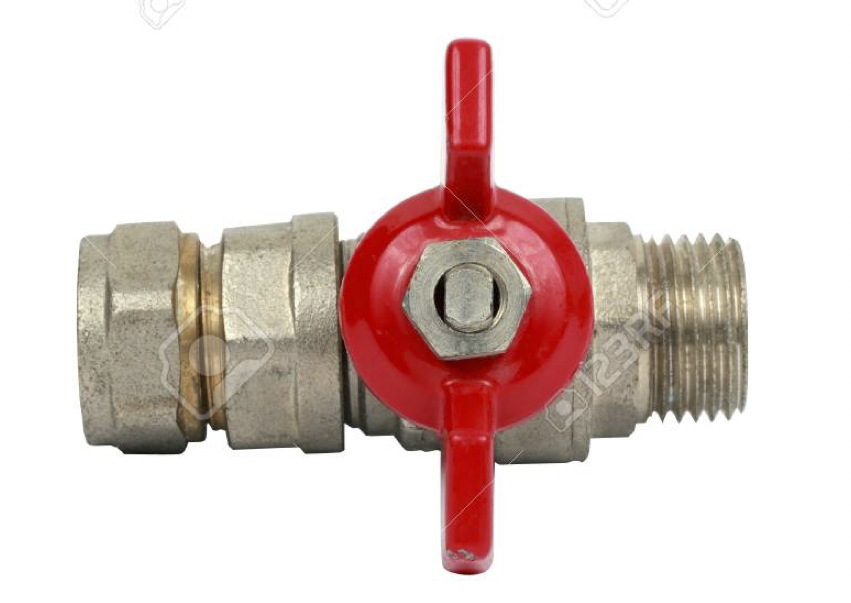 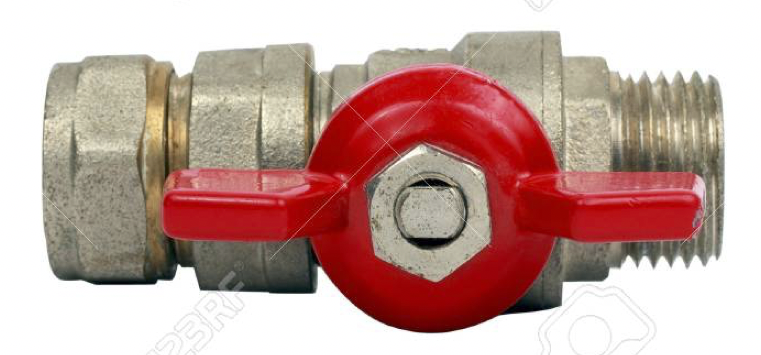 base
Ib = 0
emettitore
emettitore
93
Useremo una logica positiva
+ VCC    cioè tensione alta    →   1 logico
0 V  cioè la massa                 →   0 logico
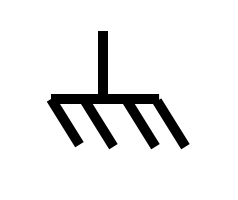 94
Famiglie logiche
Principio di funzionamento
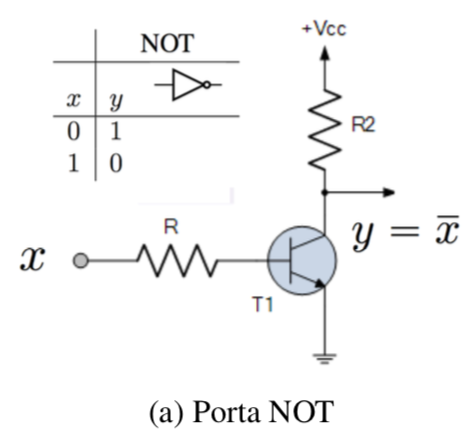 Porta NOT
Ib >> 0
valore logico
d’ingresso
valore logico
d’uscita
valore logico
d’ingresso
valore logico
d’uscita
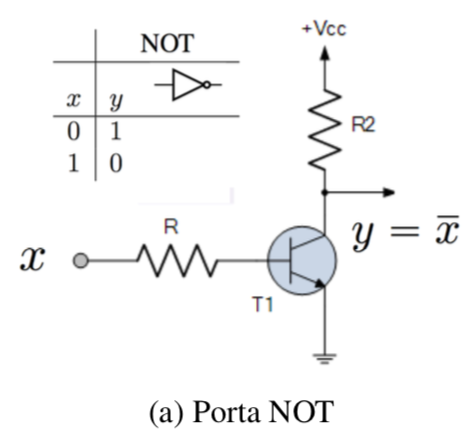 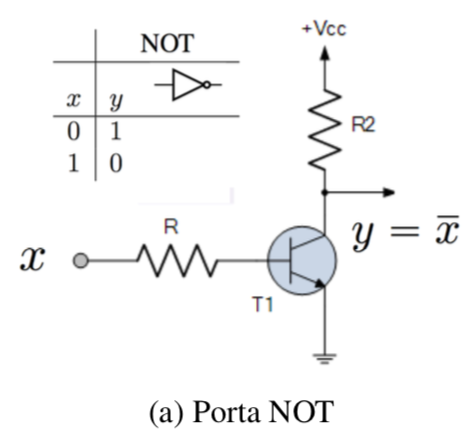 1
0
0
1
Ib = 0
ingresso
stato
alto
ingresso
stato
basso
VCE = 0
VCE = Vcc
interdizione
saturazione
95
96
Famiglie logiche
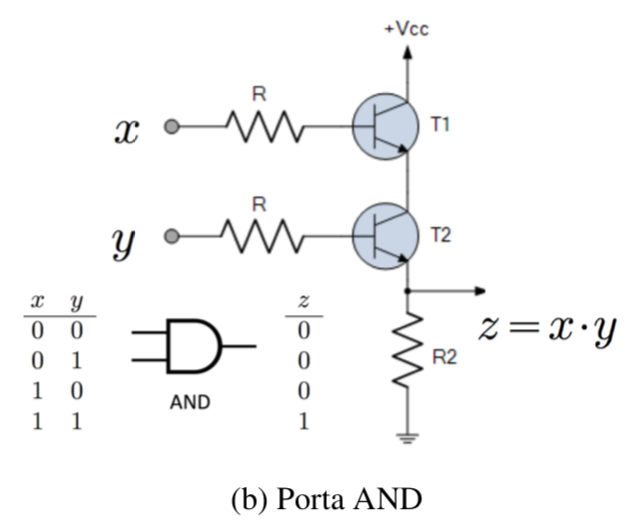 Porta AND
Quando entrambi gli ingressi sono a 1, i transistor sono in piena conduzione, 
la tensione di uscita tra collettore di T1 ed emettitore di T2  va a 0; di conseguenza
la tensione ai capi di R2 va al valore VCC e questa rimane l’unica condizione per 
la quale si ha uscita alta. Infatti se anche uno solo degli ingressi va a 0, uno dei due 
transistor va in interdizione e l’uscita resta a 0.
97
Famiglie logiche
Porta AND
Ib1 >> 0
Ib2 >> 0
Ib1 >> 0
valore logico
d’uscita
valore logico
d’ingresso
valore logico
d’uscita
valore logico
d’ingresso
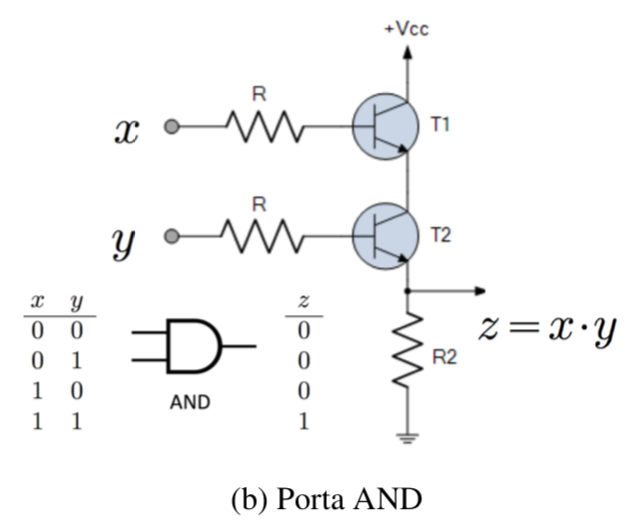 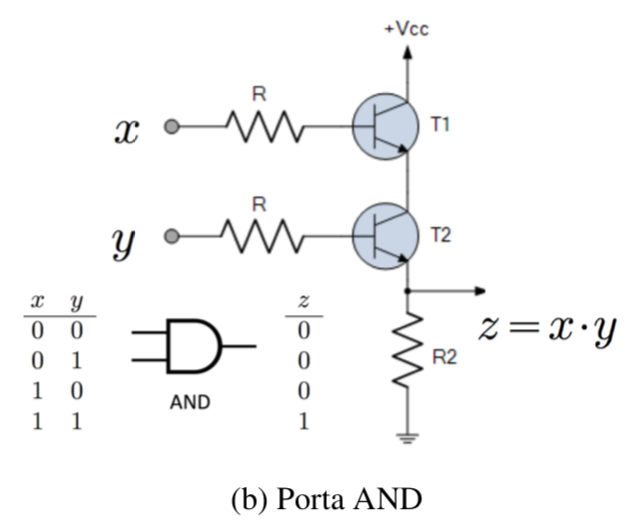 1
1

1
0
1

0
Ib2 = 0
VE = 0
VE = Vcc
Quando entrambi gli ingressi sono a 1, i transistor sono in piena conduzione, 
la tensione di uscita tra collettore di T1 ed emettitore di T2  va a 0; di conseguenza
la tensione ai capi di R2 va al valore VCC e questa rimane l’unica condizione per 
la quale si ha uscita alta. Infatti se anche uno solo degli ingressi va a 0, uno dei due 
transistor va in interdizione e l’uscita resta a 0.
98
Famiglie logiche
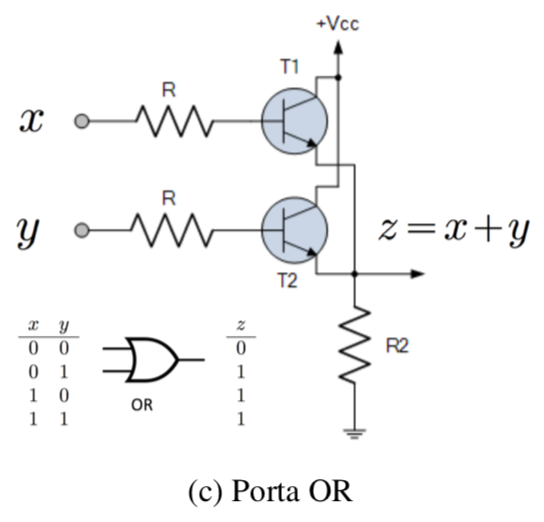 Porta OR
Per realizzare l’uscita logica a 1 basta che anche uno solo dei due transistor 
associati ai due ingressi, che sono posti in parallelo, sia in piena conduzione.
99
Famiglie logiche
Porta OR
valore logico
d’uscita
valore logico
d’ingresso
valore logico
d’ingresso
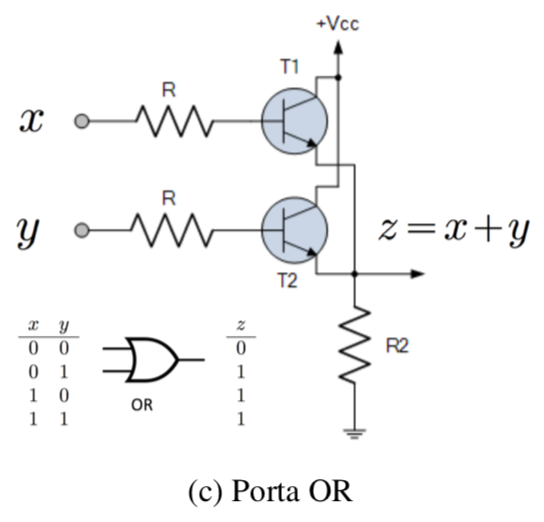 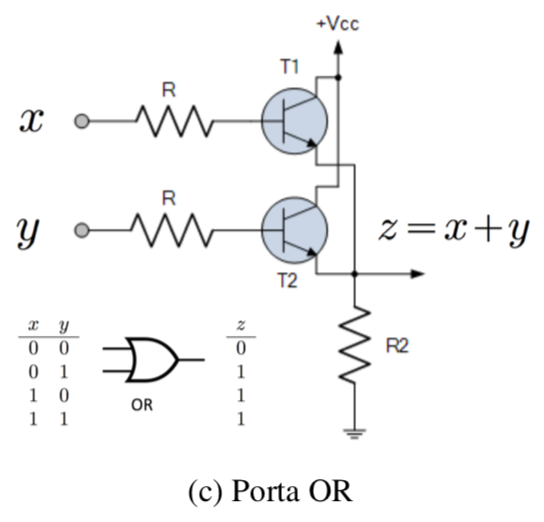 Ib2 = 0
Ib2 = 0
valore logico
d’uscita
1
0

0
0

1
Ib1 >> 0
Ib2 = 0
0
VE = 0
VE = Vcc
Per realizzare l’uscita logica a 1 basta che anche uno solo dei due transistor 
associati ai due ingressi, che sono posti in parallelo, sia in piena conduzione.
100
Famiglie logiche
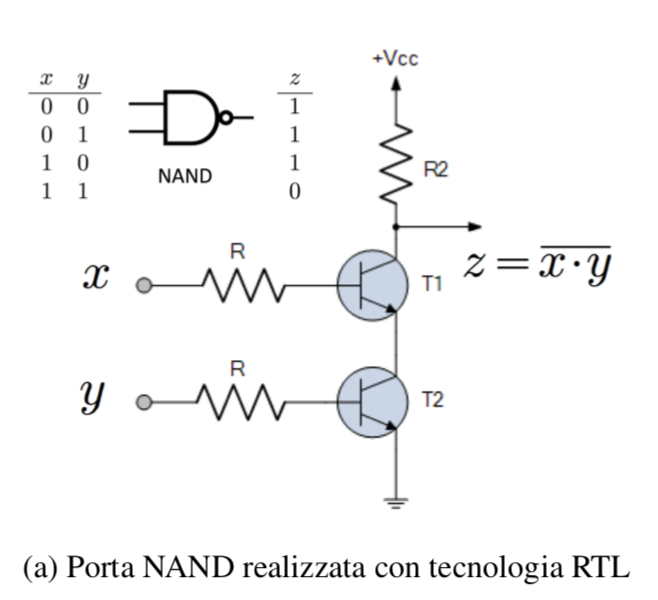 Porta NAND
La porta NAND viene realizzata a partire dal circuito della porta AND, 
spostando semplicemente la resistenza R2 di carico dall’emettitore di 
T2 al collettore di T1
101
Famiglie logiche
Porta AND
Porta NAND
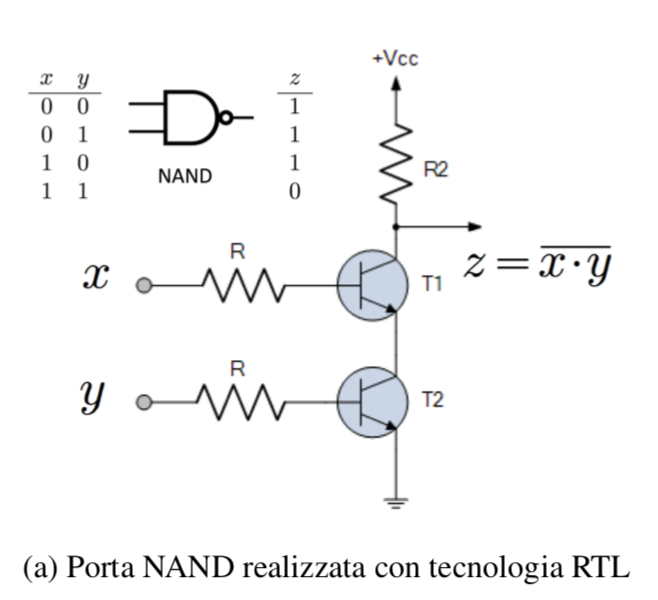 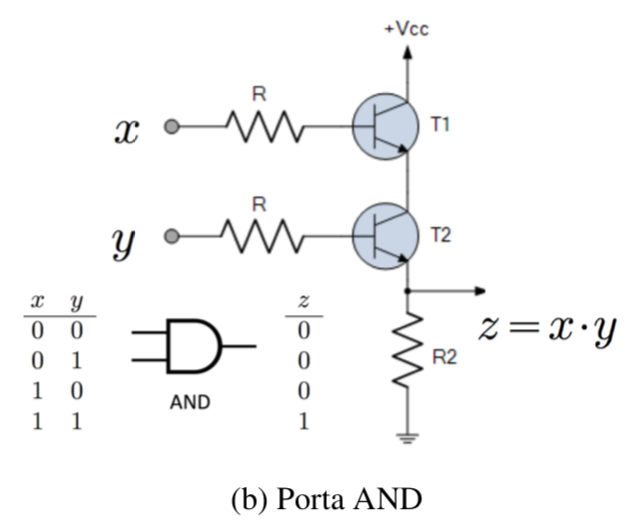 La porta NAND viene realizzata a partire dal circuito della porta AND, 
spostando semplicemente la resistenza R2 di carico dall’emettitore di 
T2 al collettore di T1
102
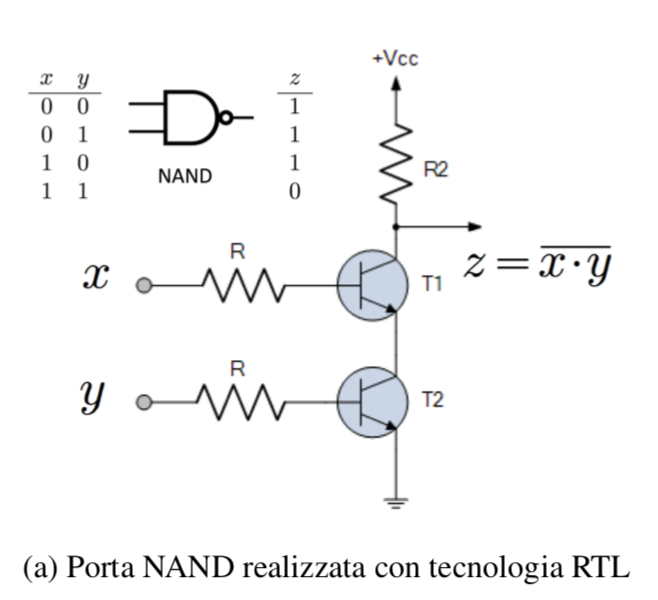 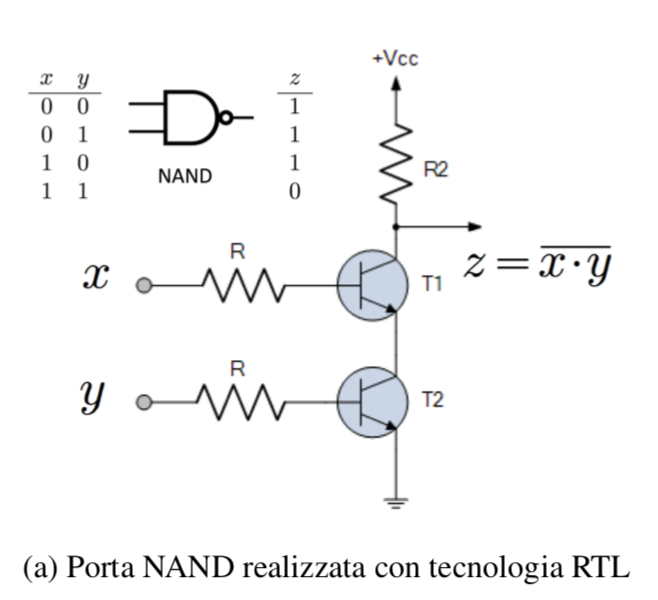 valore logico
d’ingresso
valore logico
d’ingresso
valore logico
d’uscita
valore logico
d’uscita
1

1
0

1
Ib1 >> 0
Ib1 = 0
0
1
Ib2 >> 0
Ib2 >> 0
VCE = 0
VCE = 1
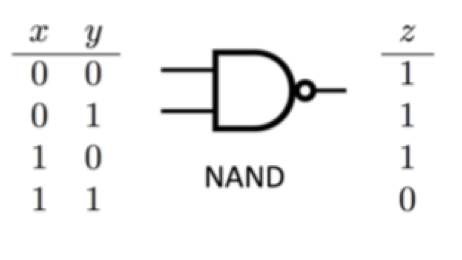 103
Famiglie logiche
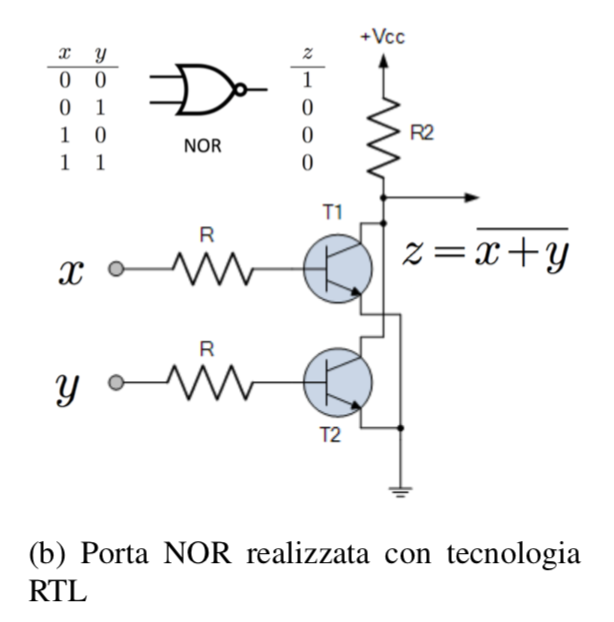 Porta NOR
Anche in questo caso si parte della porta OR e si sposta la resistenza 
R2 di carico dall’emettitore di T2-T1 al collettore di T2-T1.
104
Famiglie logiche
Porta OR
Porta NOR
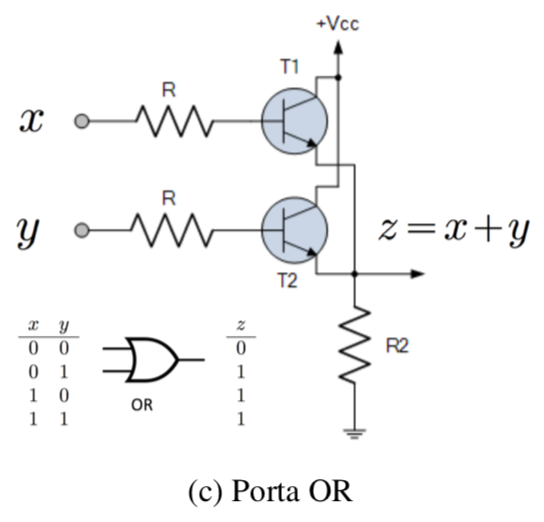 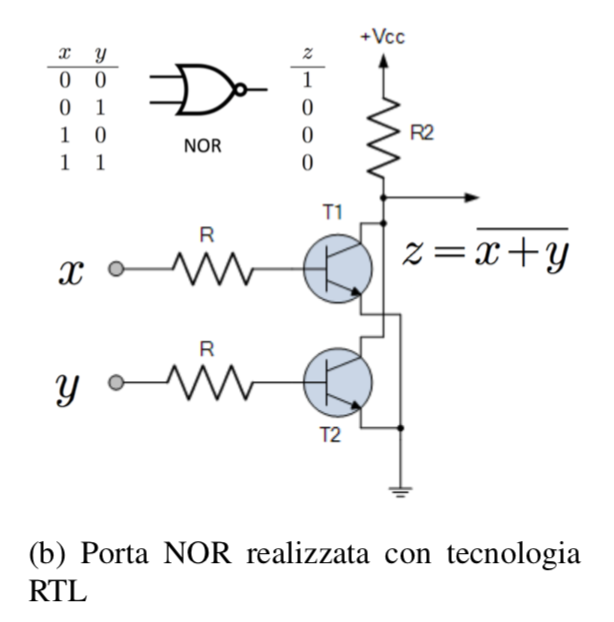 Anche in questo caso si parte della porta negata, che è la OR, spostando la 
resistenza R2 di carico dall’emettitore di T2-T1 al collettore di T2-T1.
105
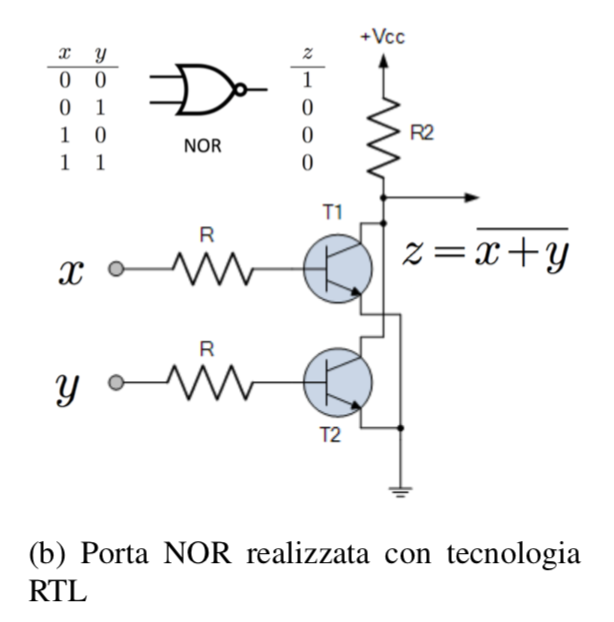 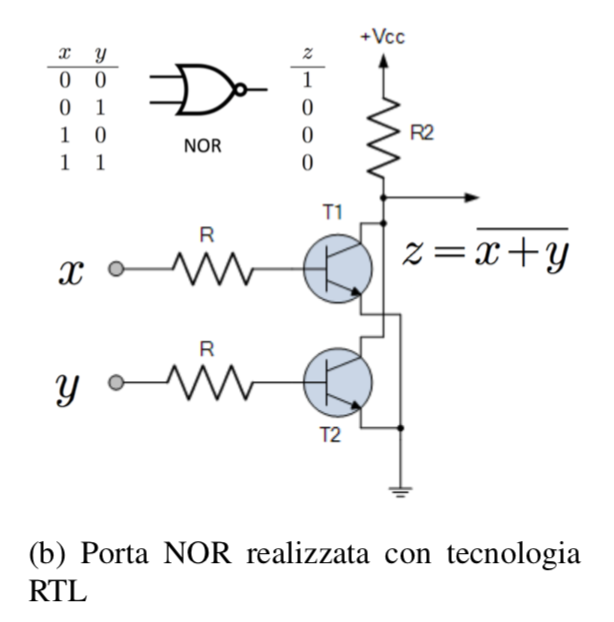 valore logico
d’ingresso
valore logico
d’ingresso
valore logico
d’uscita
0

0
0

1
Ib1 = 0
Ib1 = 0
0
1
valore logico
d’uscita
Ib2 = 0
Ib2 >> 0
VCE = 0
VCE = 1
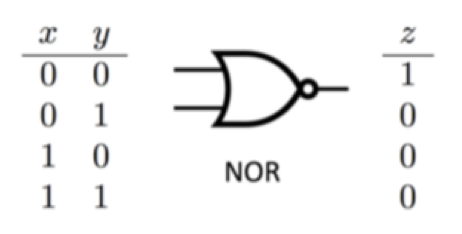 106